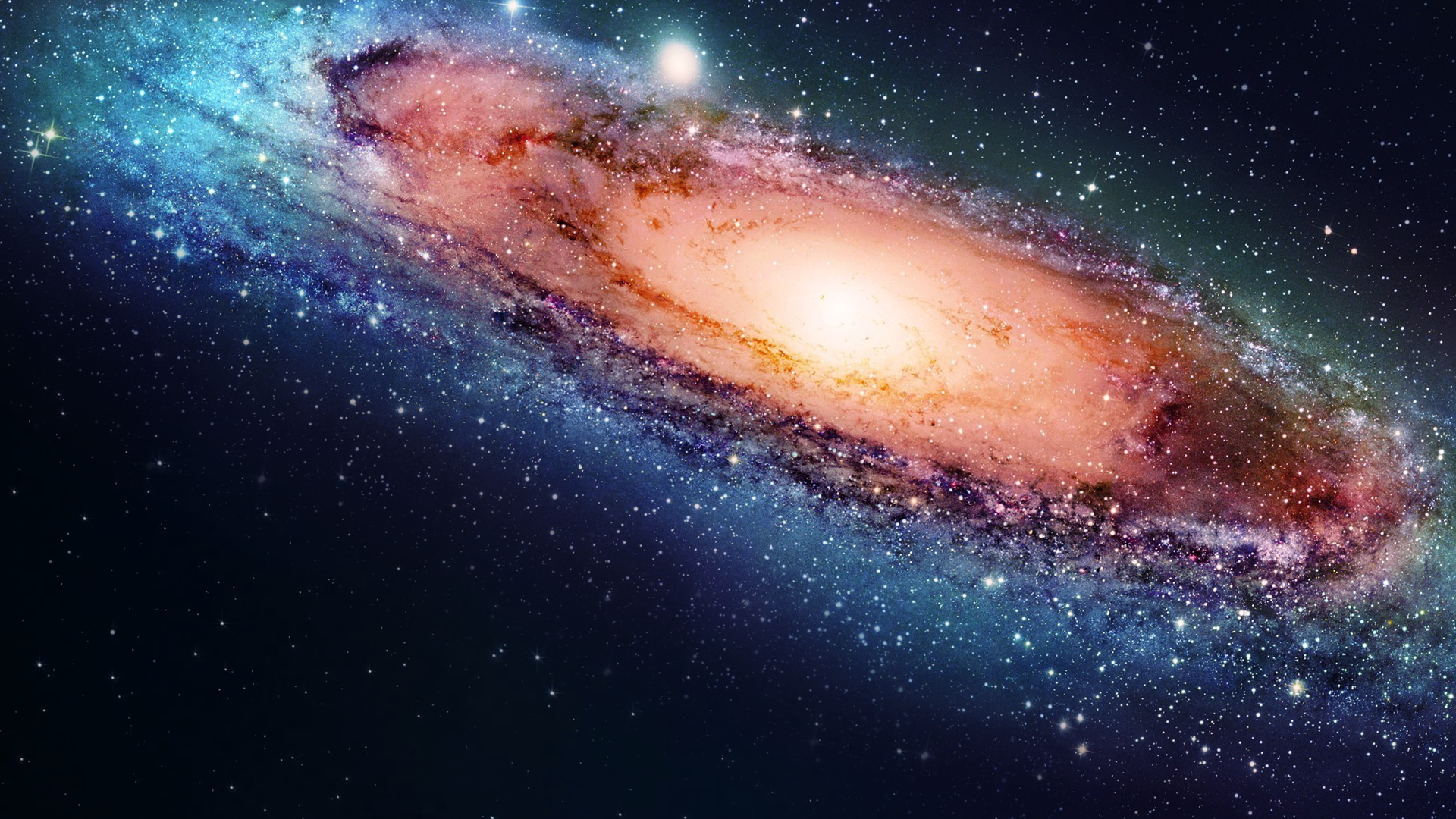 ПОШУК ЖИТТЯ ЗА МЕЖАМИ ЗЕМЛІ. ПИТАННЯ ІСНУВАННЯ ІНШИХ ВСЕСВІТІВ. МУЛЬТИВСЕСВІТ
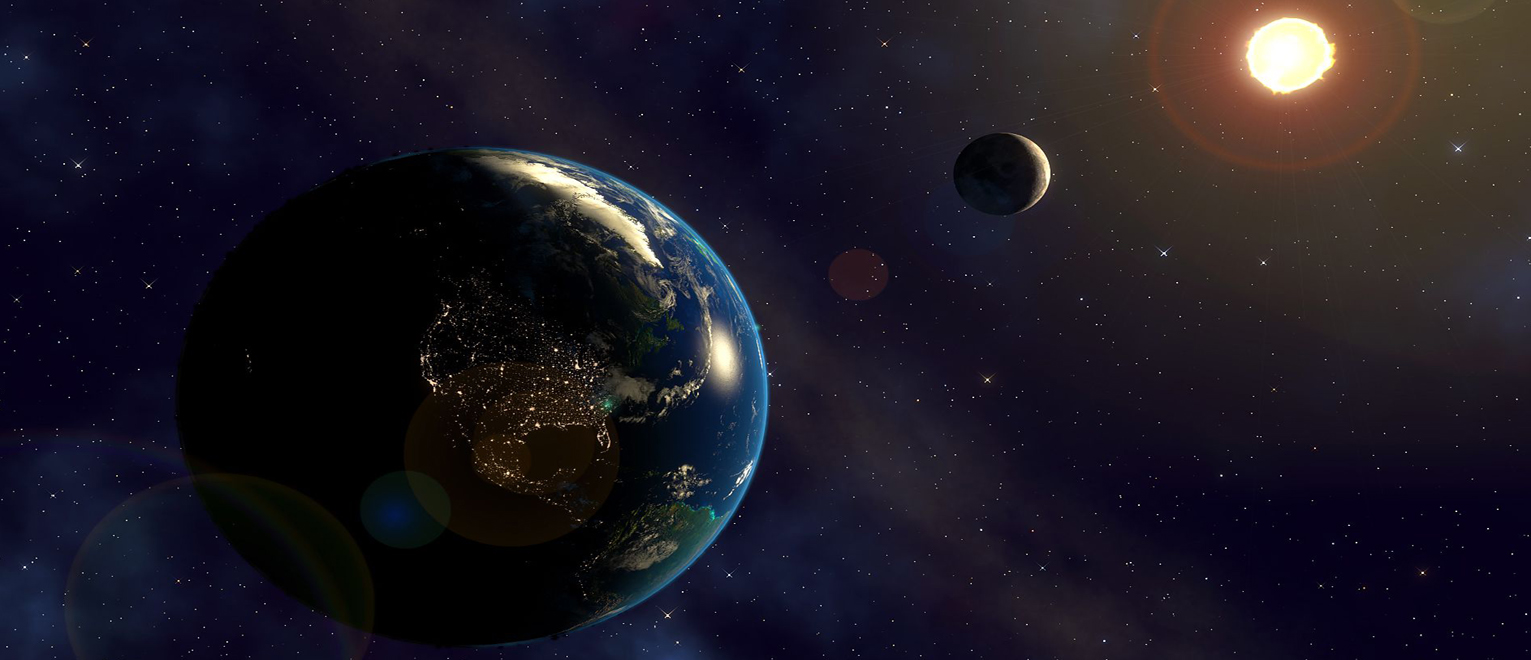 Згадаймо головне
1. Чи є живі організми на інших планетах?
2. Як їх знайти та встановити з ними контакт?
3. Чи варто нам шукати життя на інших планетах?
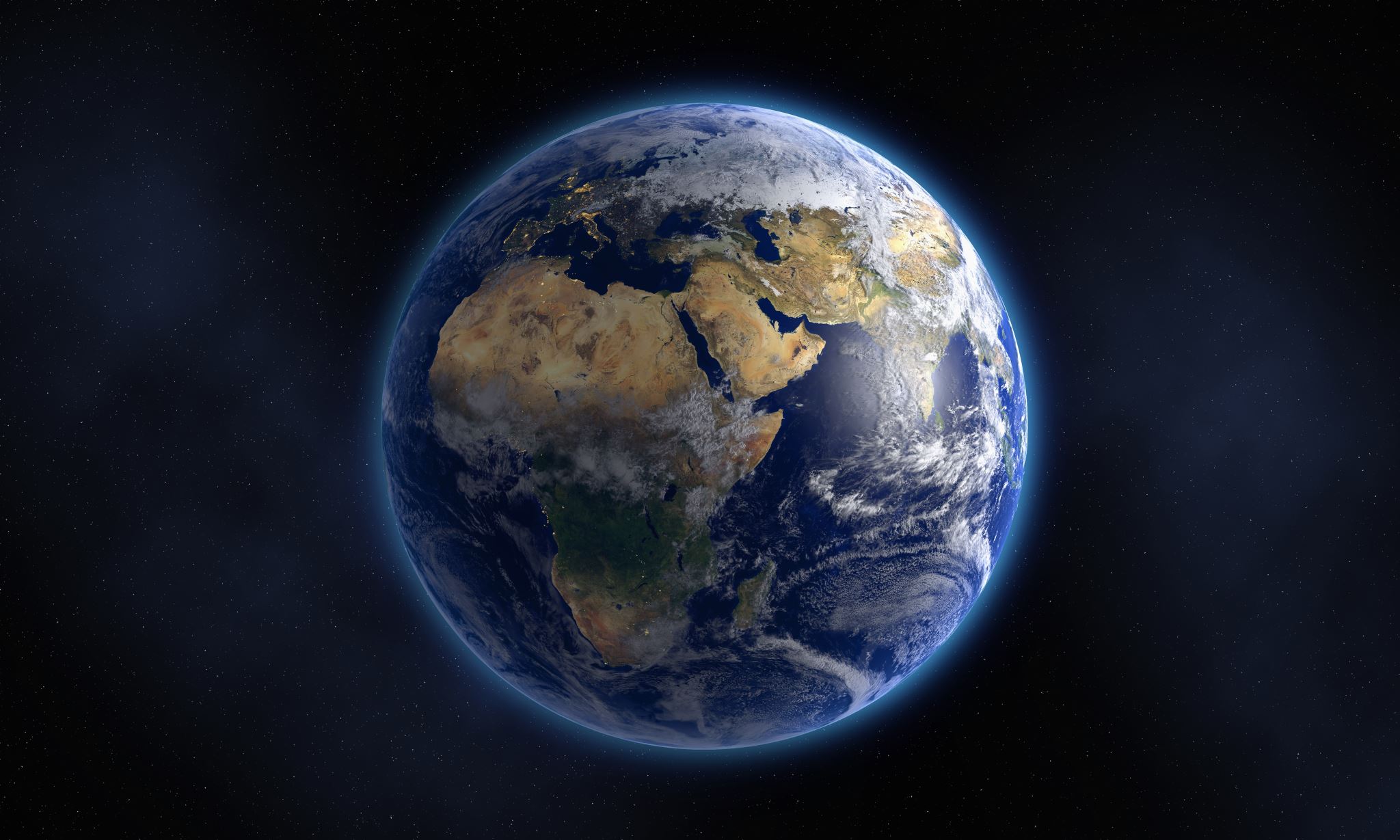 Пошук життя поза межами Землі
Для чого нам шукати позаземні цивілізації та встановлювати контакти з ними?
Вона приречена на смерть
Земля – закрита система
Пошук життя поза межами Землі
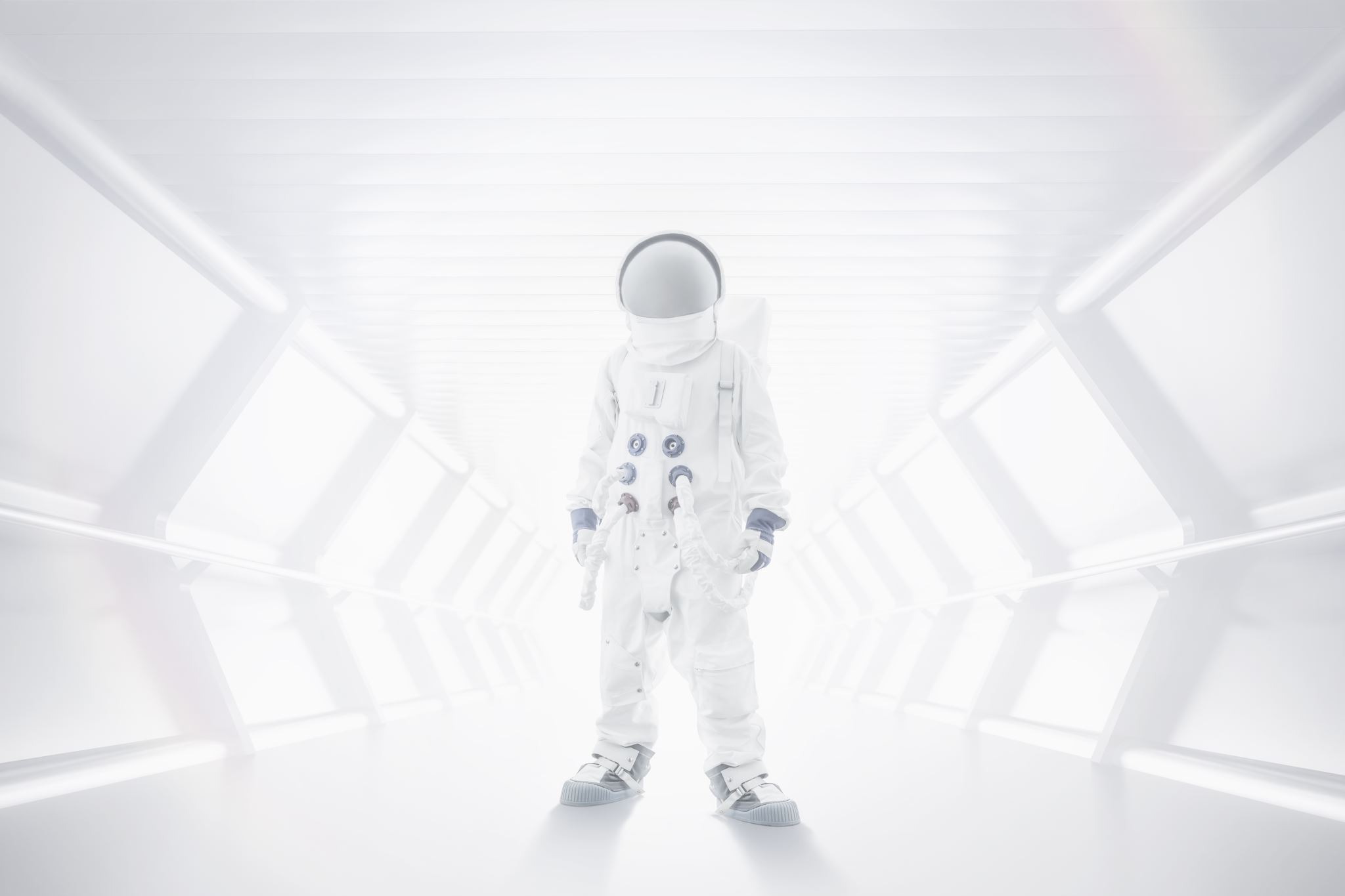 Контакти між цивілізаціями – обмін інформацією
Обмін інформацією  може привести до загального зростання інформації
З точки зору біологічної еволюції – сприятиме прогресу
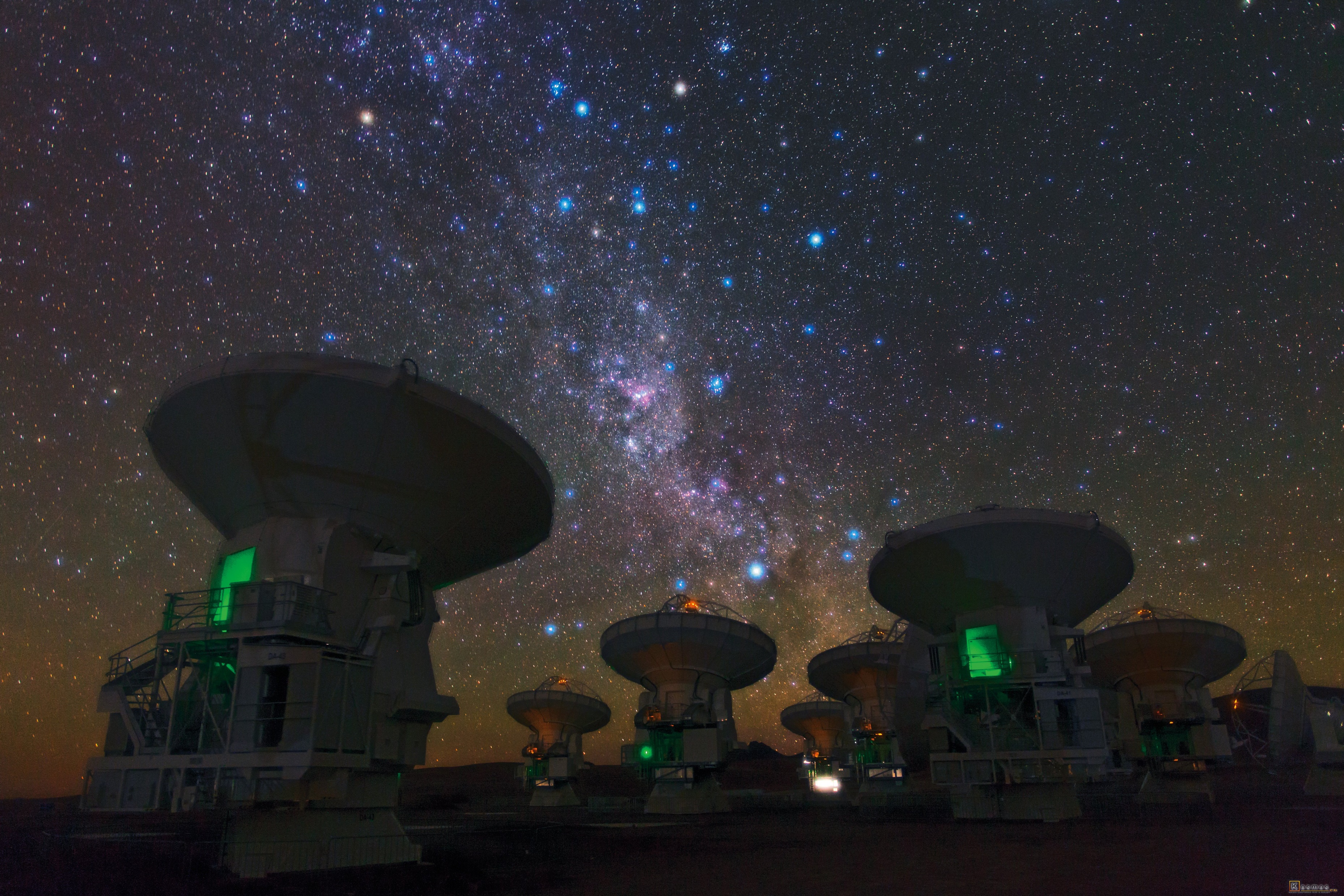 Контакт І типу
Обмін інформацією за допомогою електромагнітних хвиль або іншого випромінювання, яке може бути носієм інформації
У космос відправляються міжзоряні послання за допомогою радіотелескопів
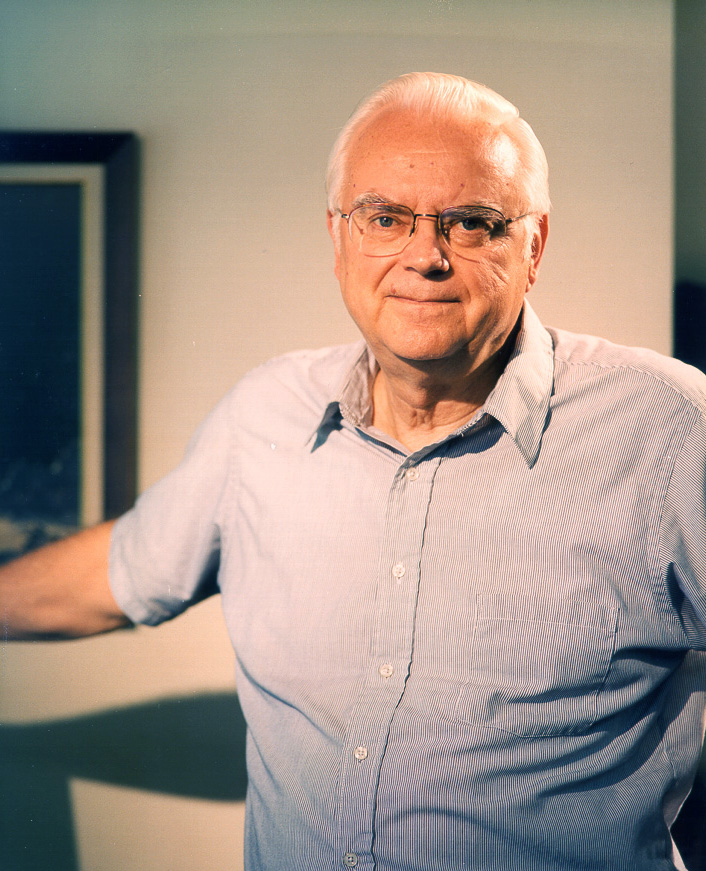 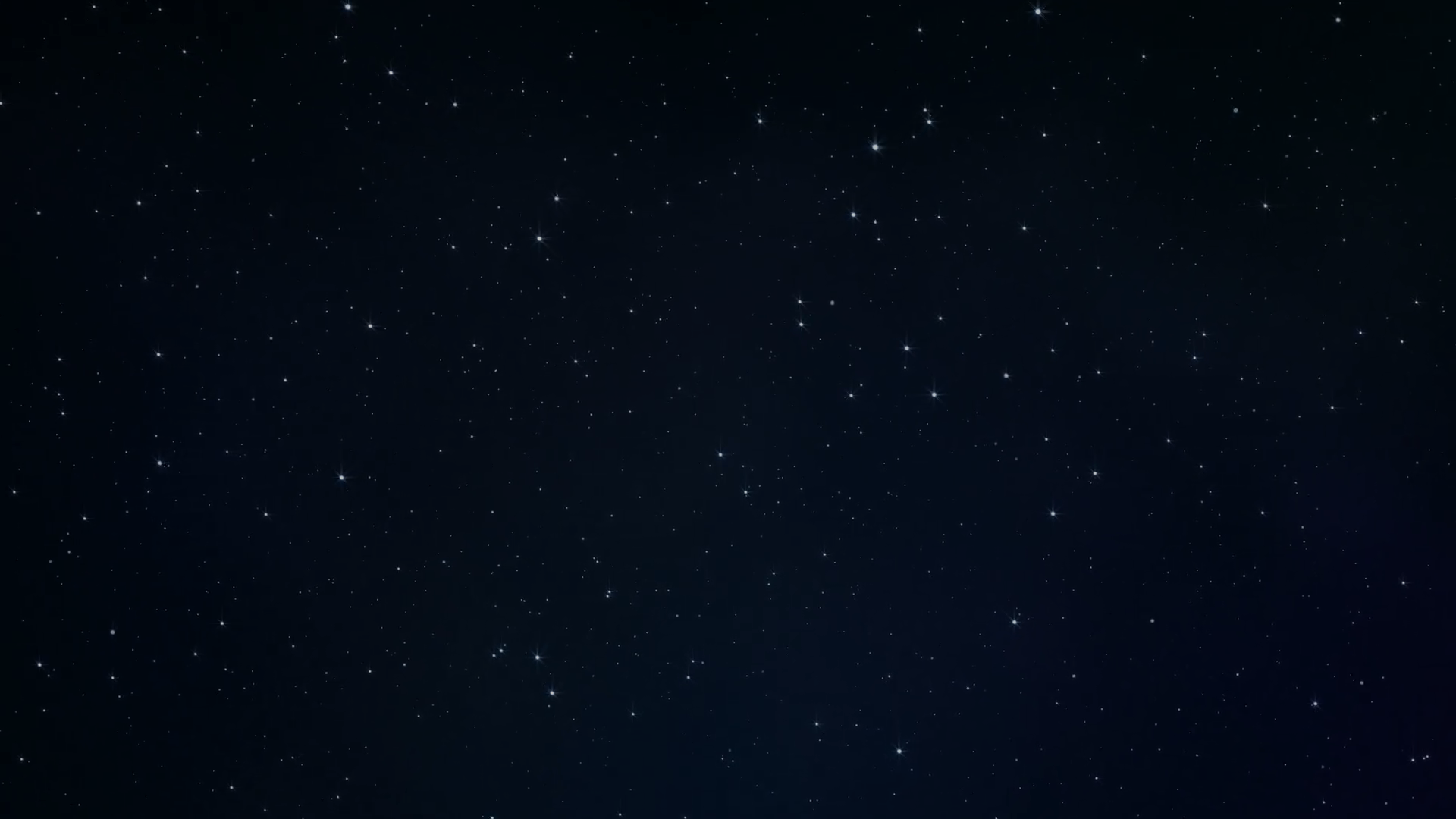 Контакт І типу
1960 р. – початок  пошуку сигналів позаземного життя
Радіовипромінювання найближчих зір 
(τ Кита і ε Еридана) 
на хвилі 21 см
Френк Дрейк
1930
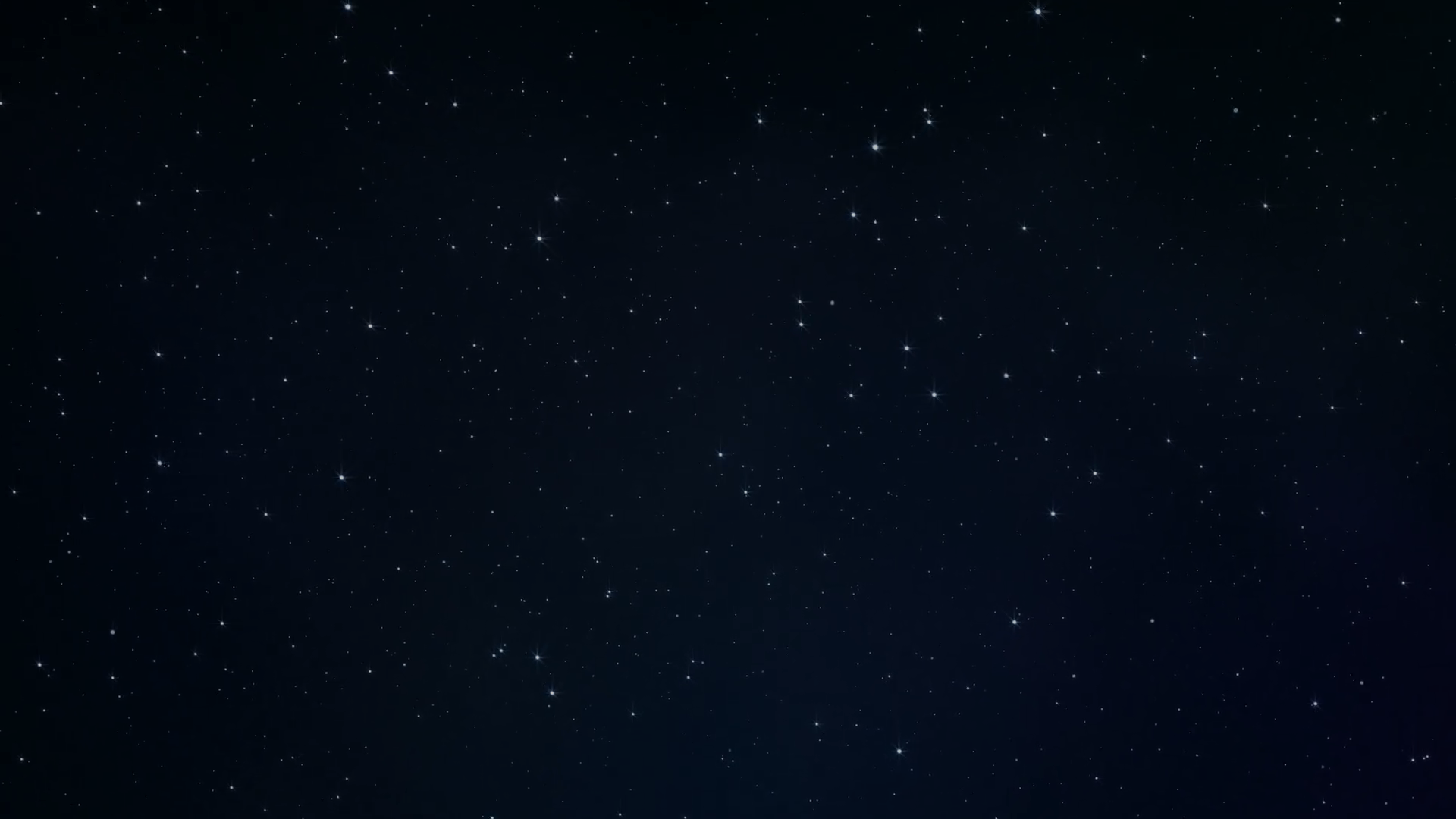 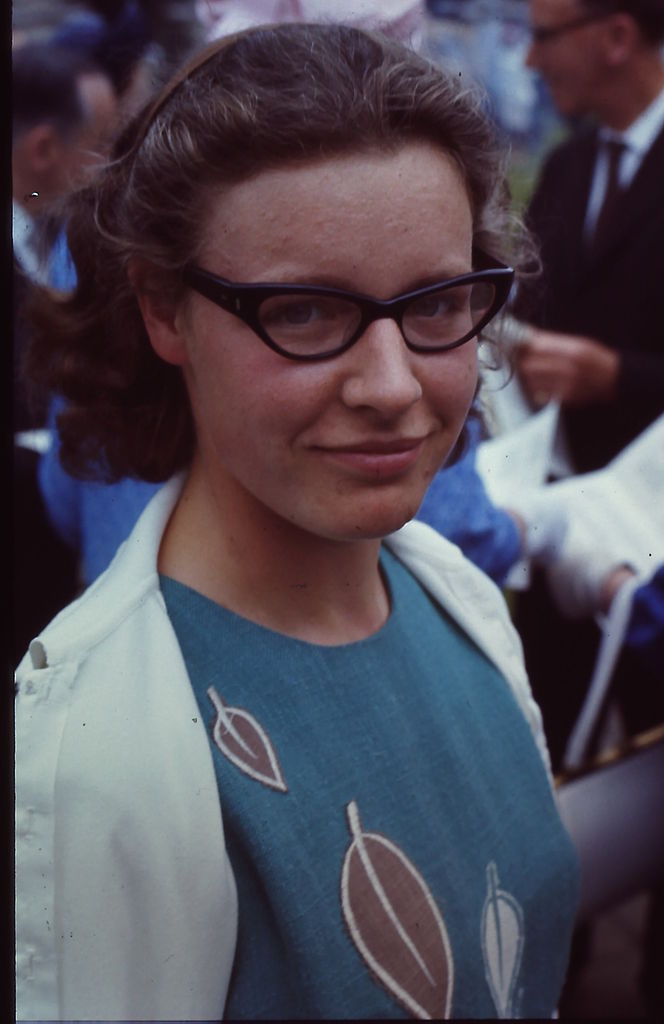 Контакт І типу
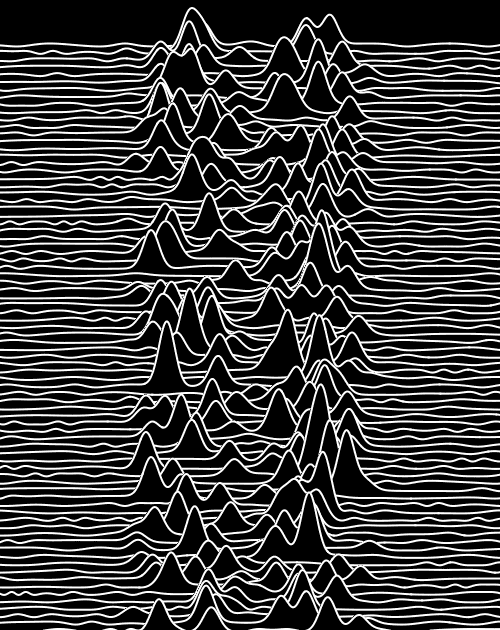 Радіосигнали  пульсара
PSR B1919+21 (1967 р.)
Джерело сигналу -  нейтронні зорі
Сюзен Бернел
1943
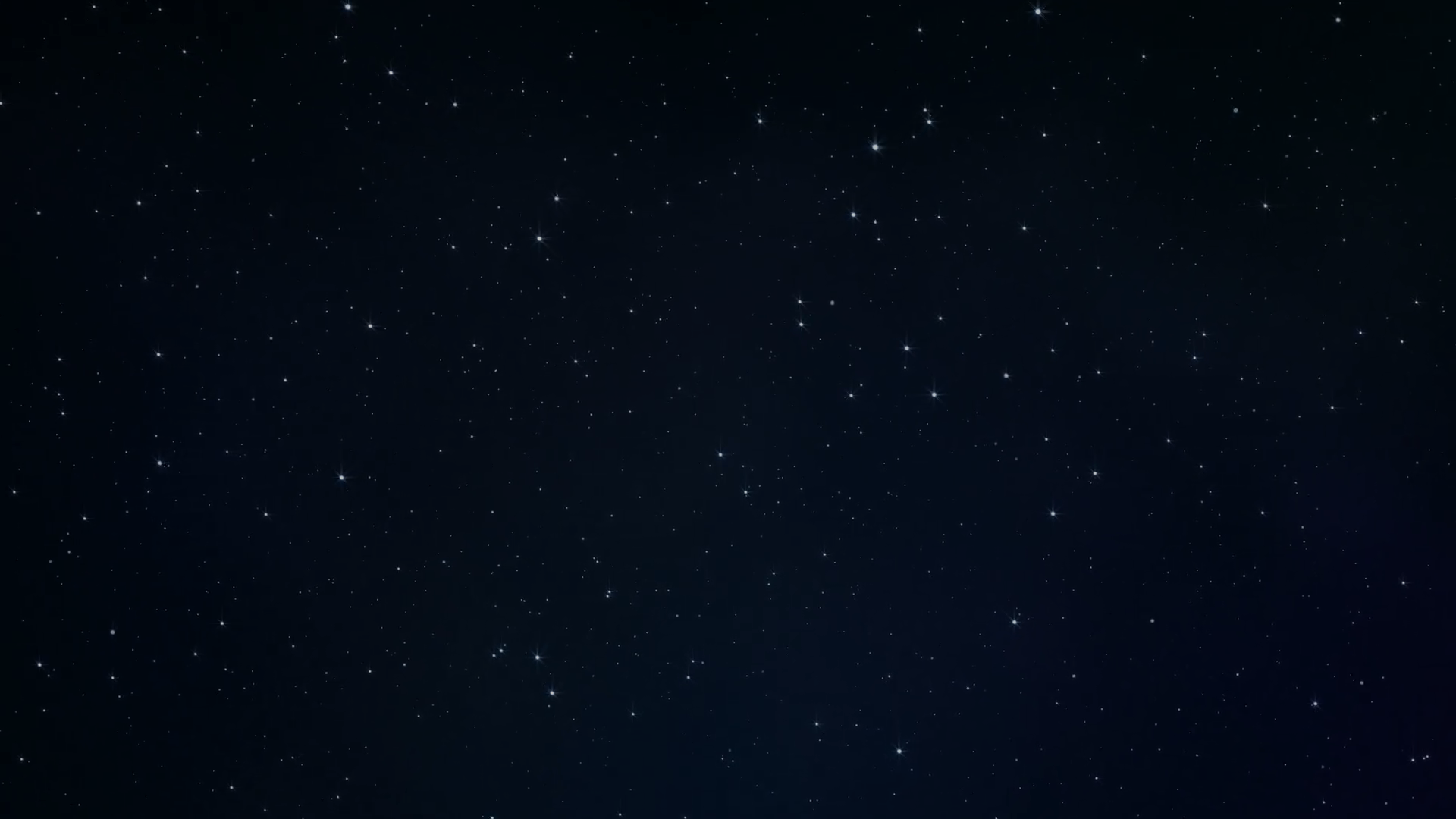 Контакт І типу
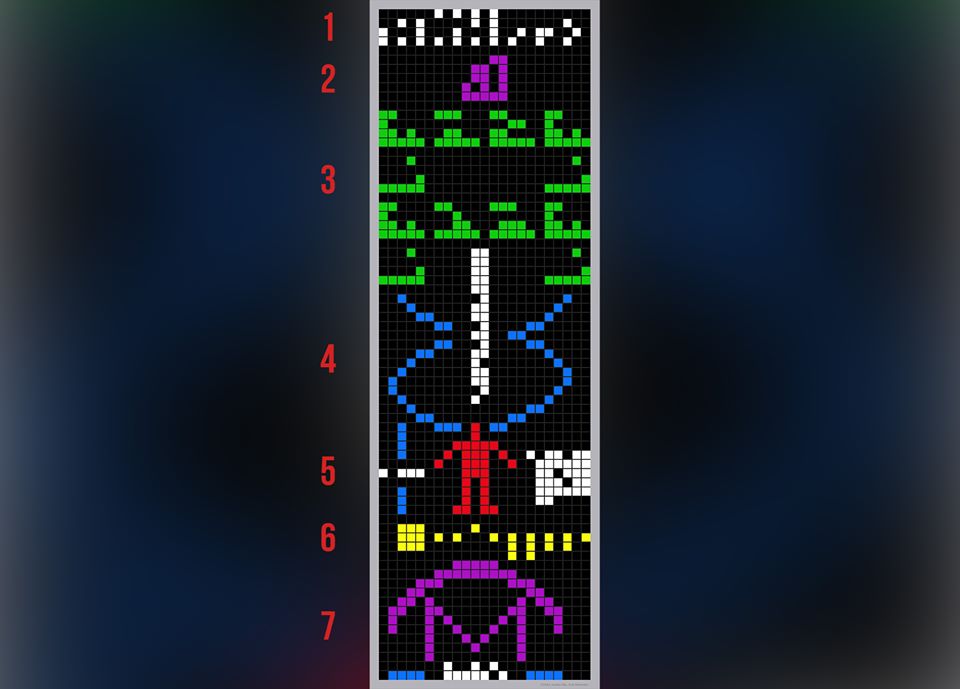 У 1974 р. з радіоастрономічної обсерваторії в Аресібо в бік кулястого скупчення М31 (сузір’я Геркулеса), було спрямовано послання, що містить закодований текст про життя та цивілізацію на Землі
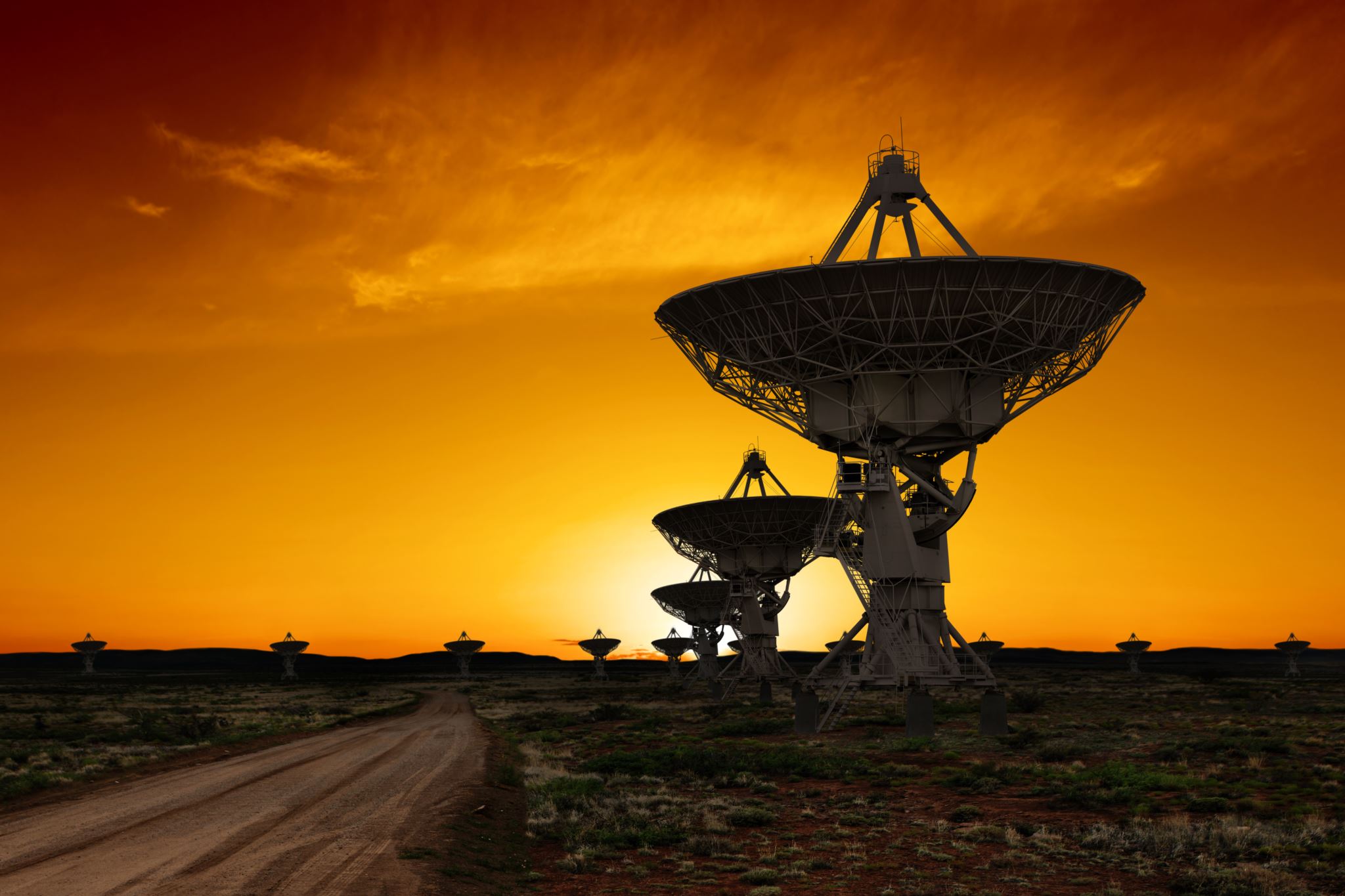 Контакт І типу
Від Землі поширюється  інтелектуальна хвиля, яку випромінюють земні радіостанції
Ці «розумні» сигнали поширилися тільки на відстань 100 св. років від Землі
Щоб отримати відповідь на ці сигнали треба роки та навіть століття
Встановлення контактів між цивілізаціями за допомогою електромагнітних хвиль може відбуватися досить тривалий час
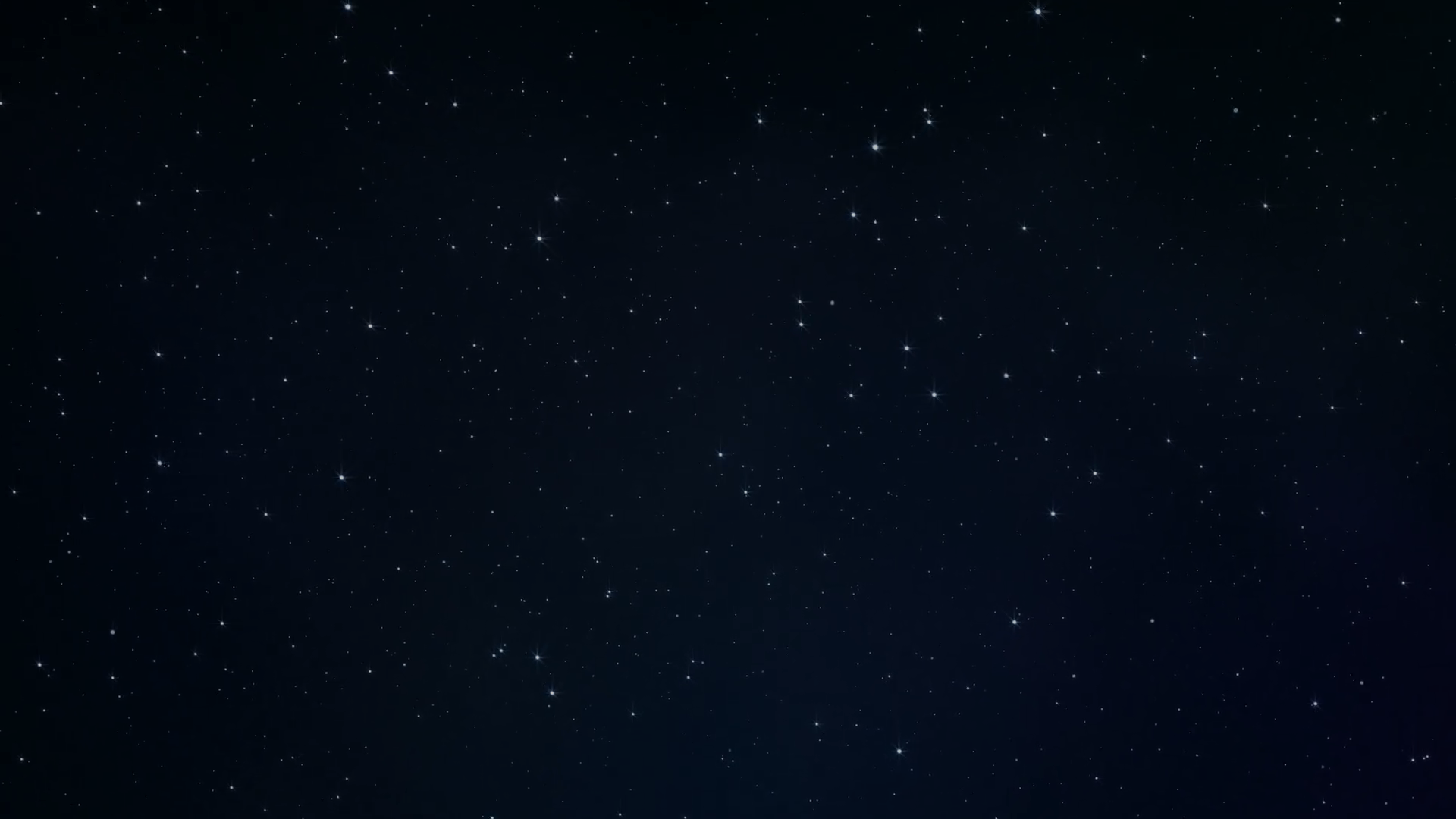 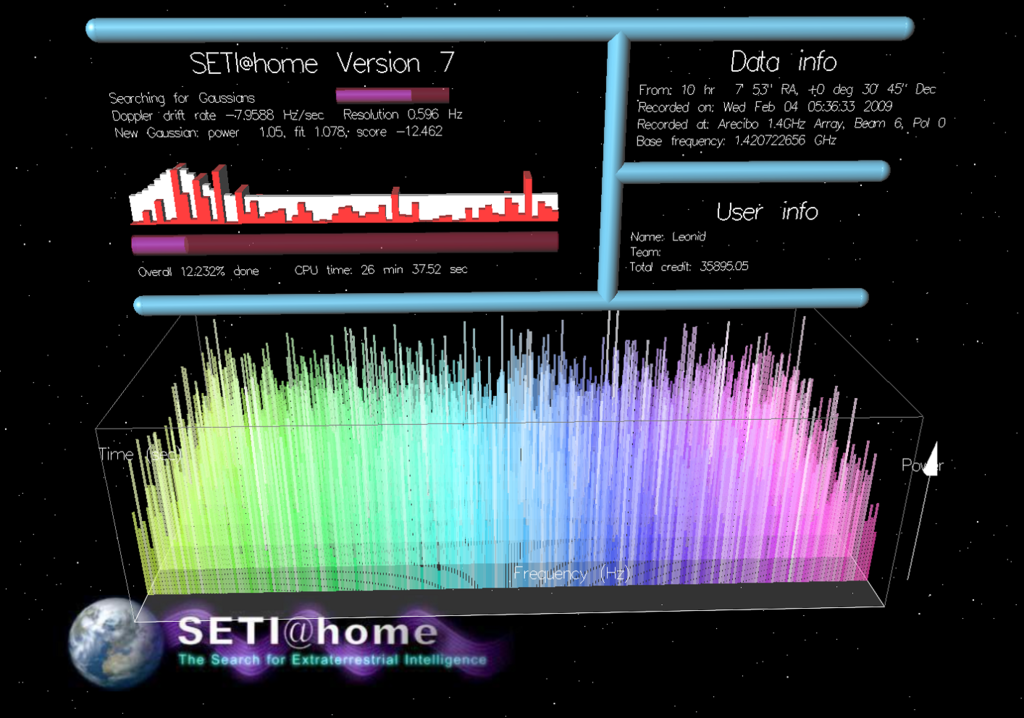 Контакт І типу
SETI - пошуки позаземного розуму
СЕТІ  - зв’язок з позаземним розумом
Відправити в космос ретельно зашифроване повідомлення
Аналіз радіосигналу
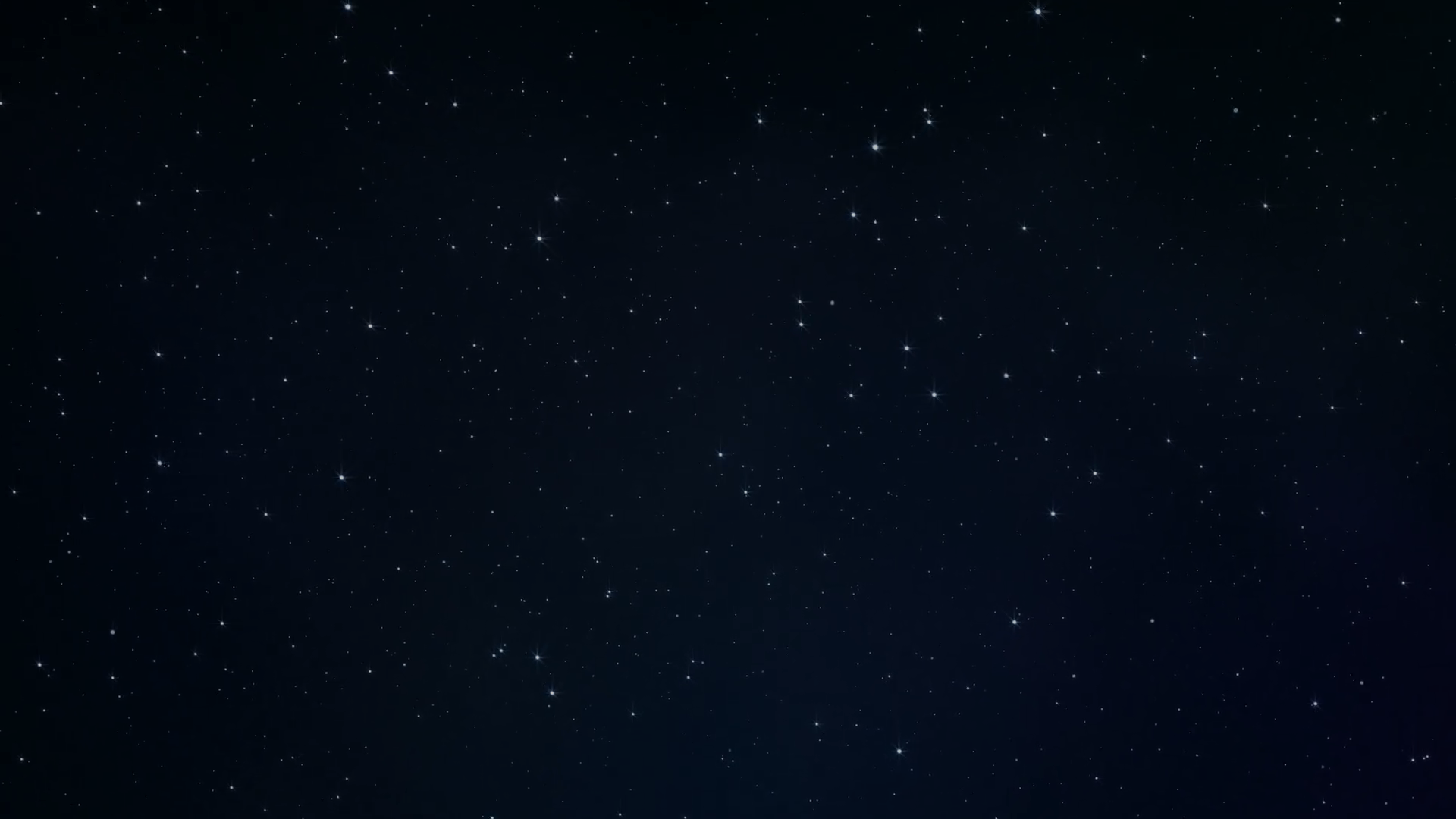 Контакт ІІ типу
За допомогою автоматичних систем, керувати якими будуть комп’ютери і роботи
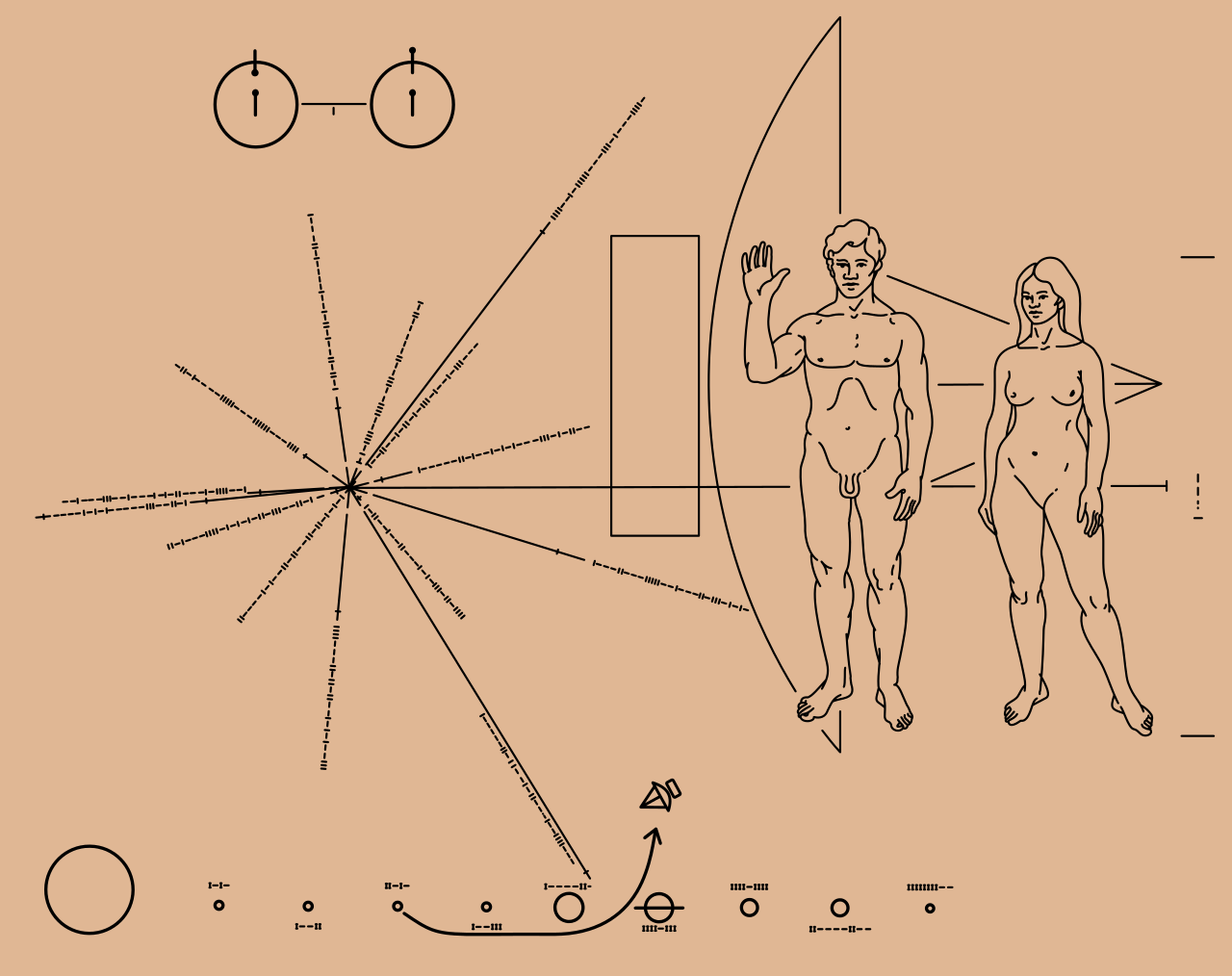 Повідомлення про земну цивілізацію було запущено в космос на борту 4 автоматичних станцій: «Піонер-10», «Піонер-11», «Вояджер 1» та «Вояджер-2»
Золота пластинка «Піонер 10»
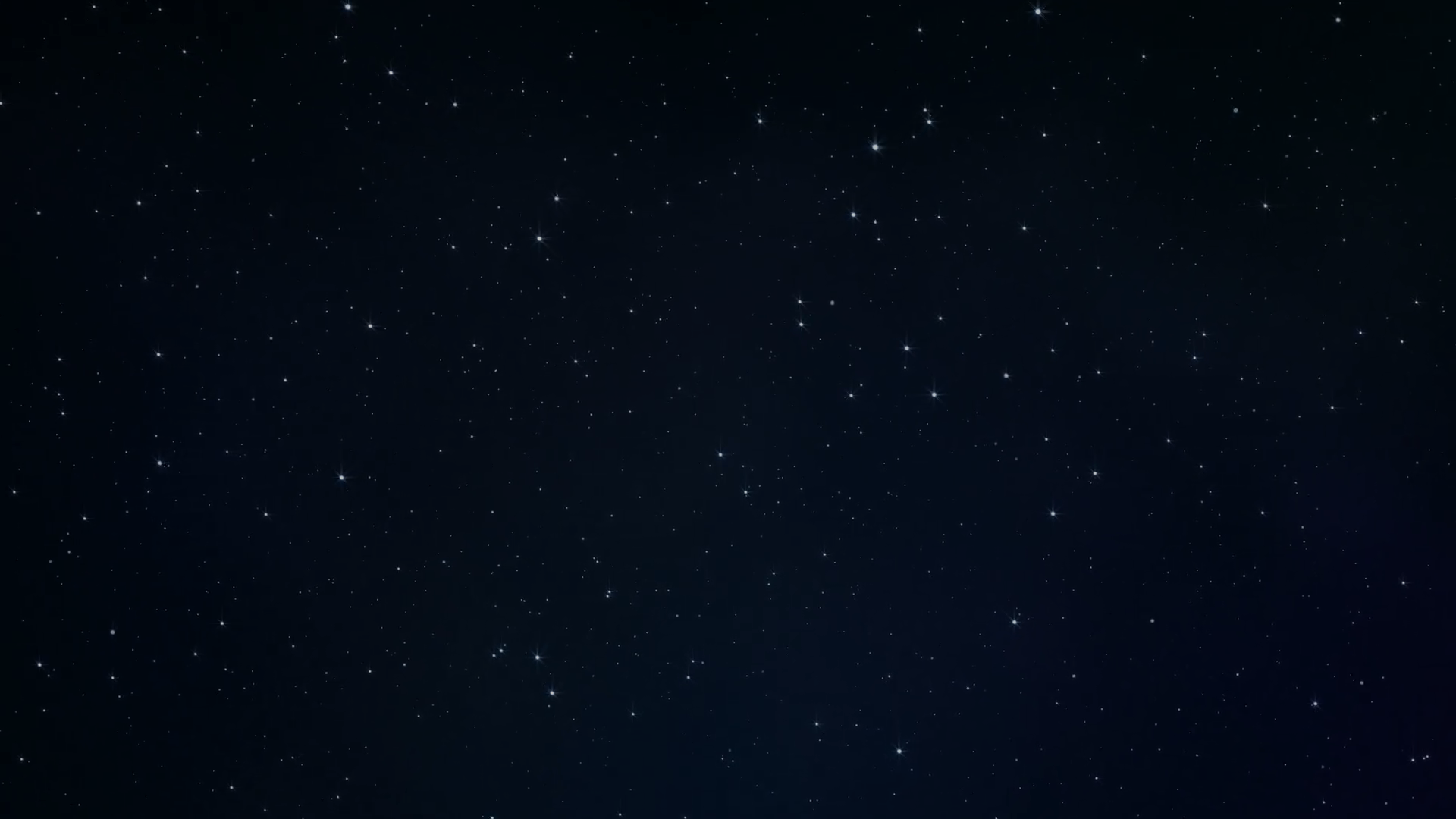 Контакт ІІ типу
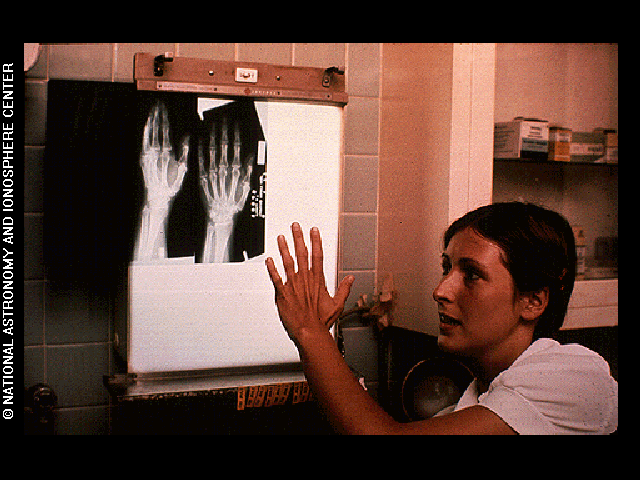 «Вояджери несли пластинку із сотнями зображень Землі, тварин, людей, міст, техніки, звукозаписами привітань на багатьох мовах планети, пісень, голосів тварин та природних шумів
Одна з фотографій на пластинці «Вояджера 1»
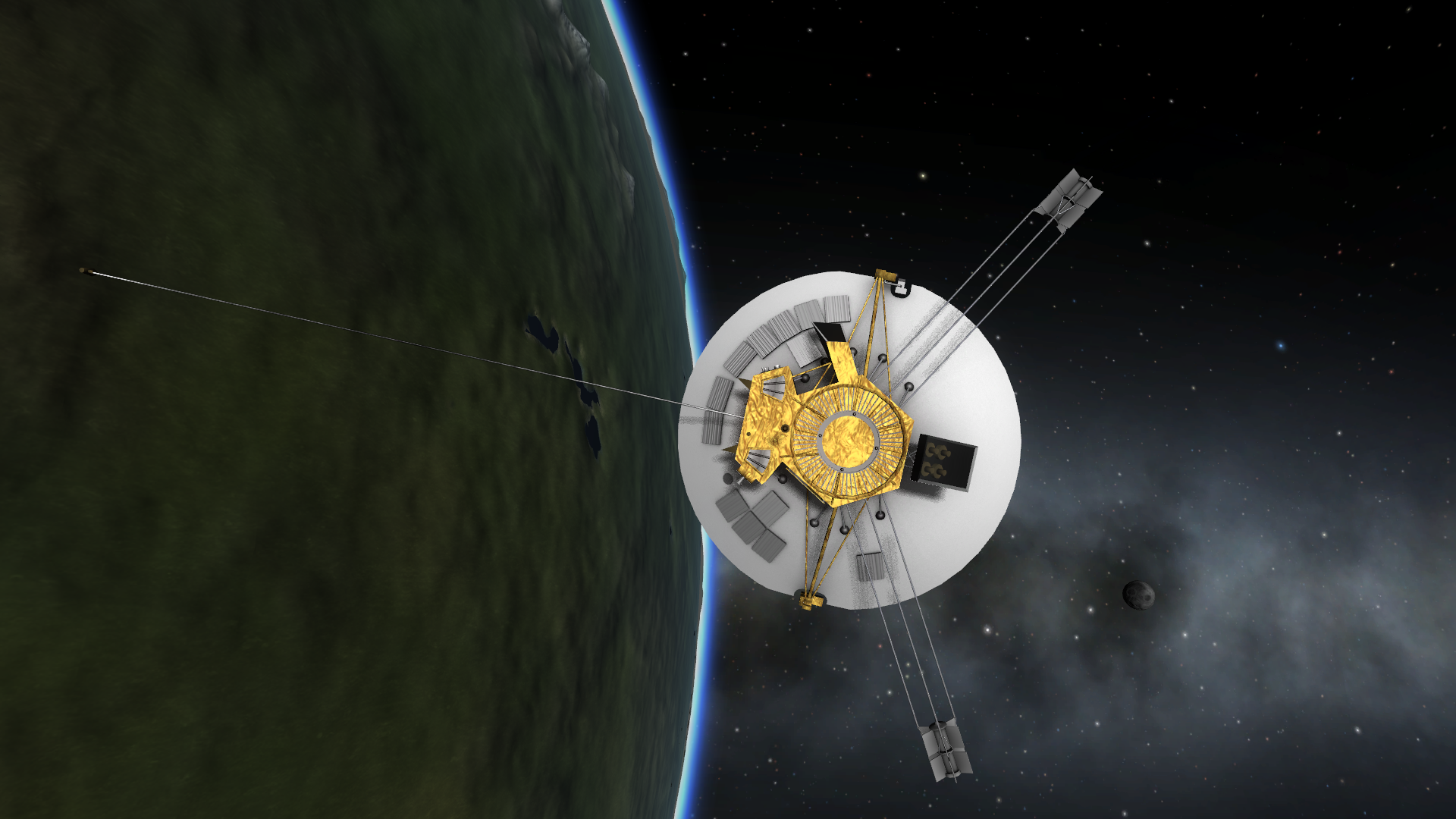 Контакт ІІ типу
Вийдуть за межі Сонячної системи і будуть обертатися навколо центра Галактики
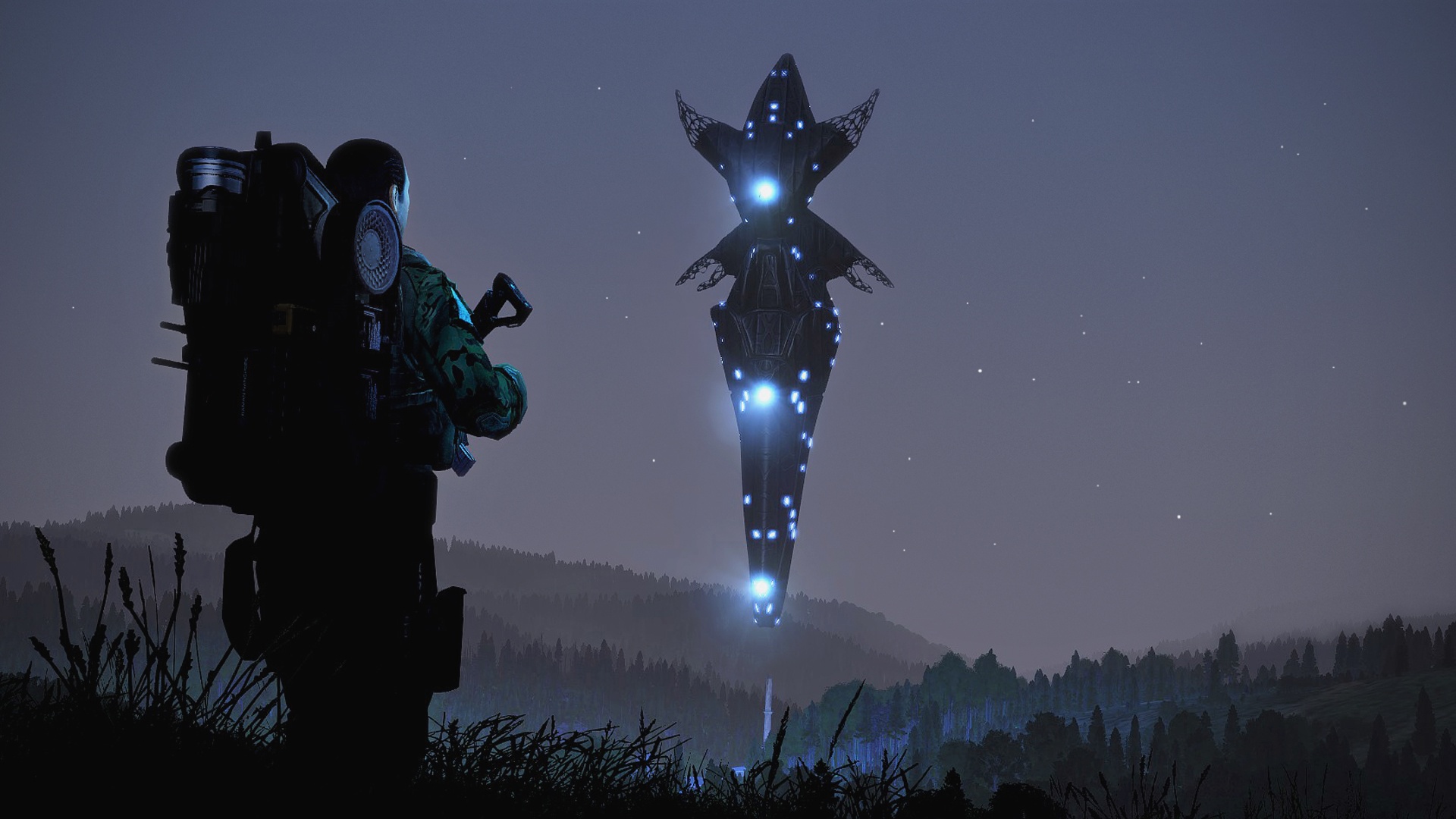 Контакт ІІІ типу
Зустріч живих представників інопланетних цивілізацій
Якщо інша цивілізація знаходиться на вищому ступені розвитку
Контакт може відбутися і на Землі
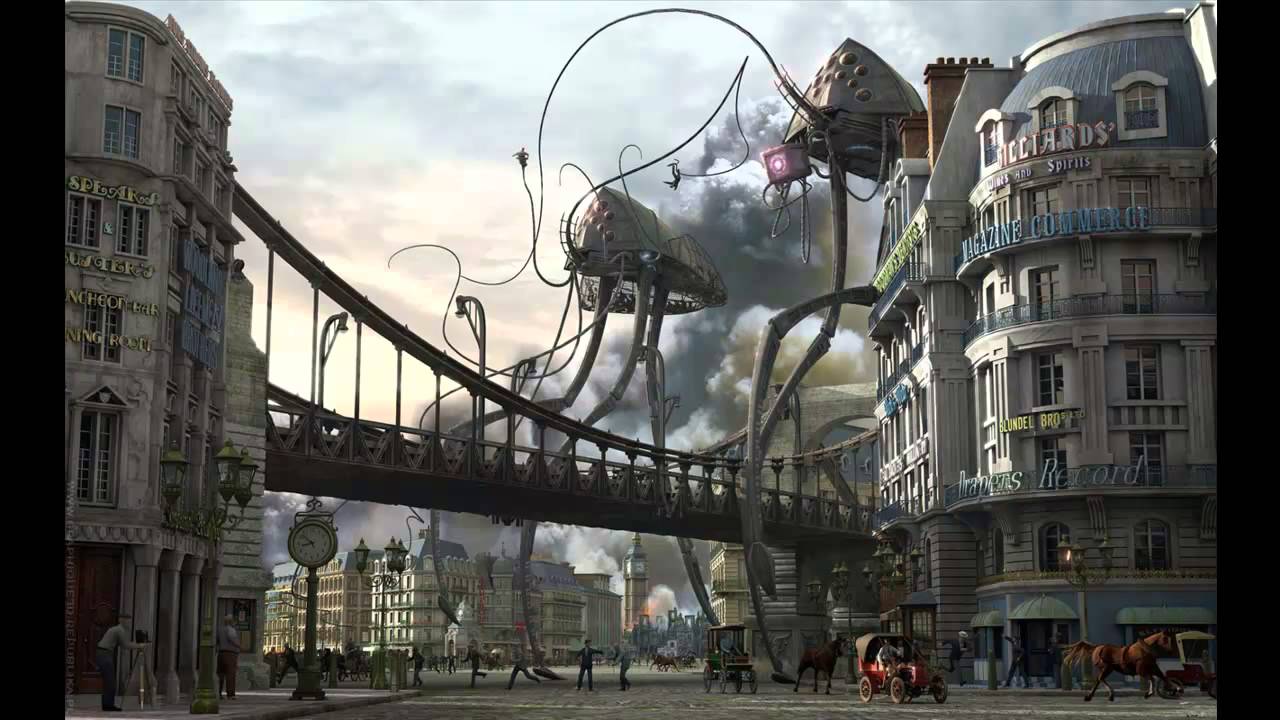 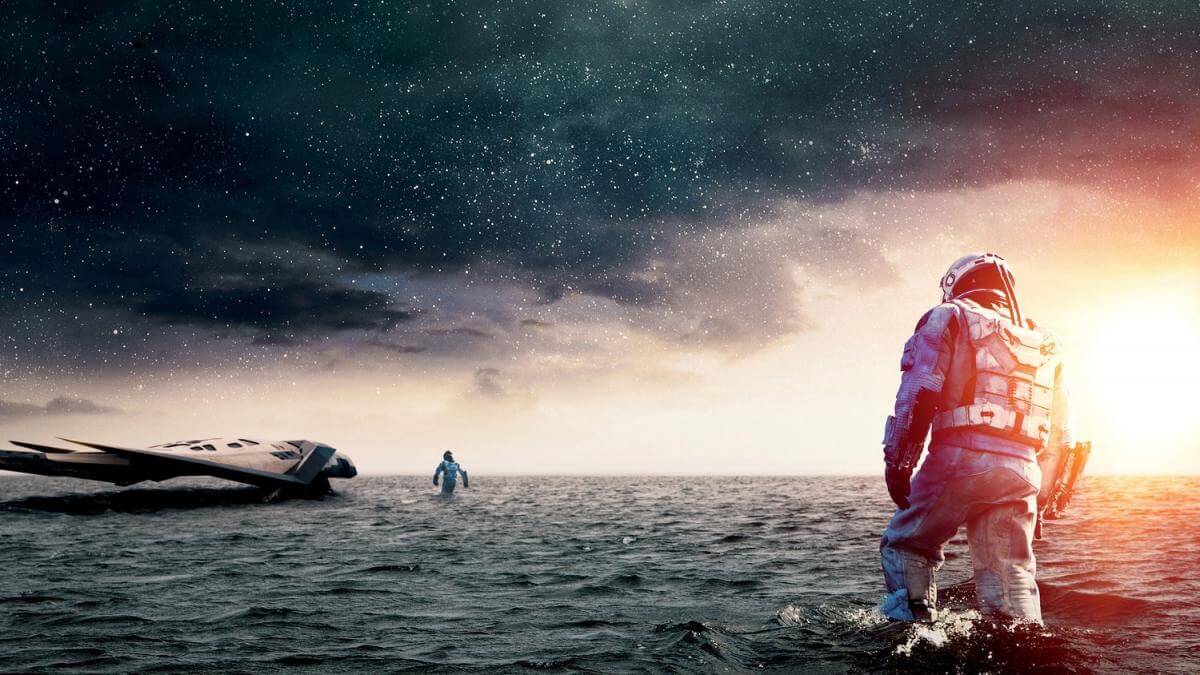 Контакт ІІІ типу
Чи захочуть вони спілкуватися?
Міжзоряні перельоти. Колонізація інших світів
Війна світів 
(Зоряні війни)
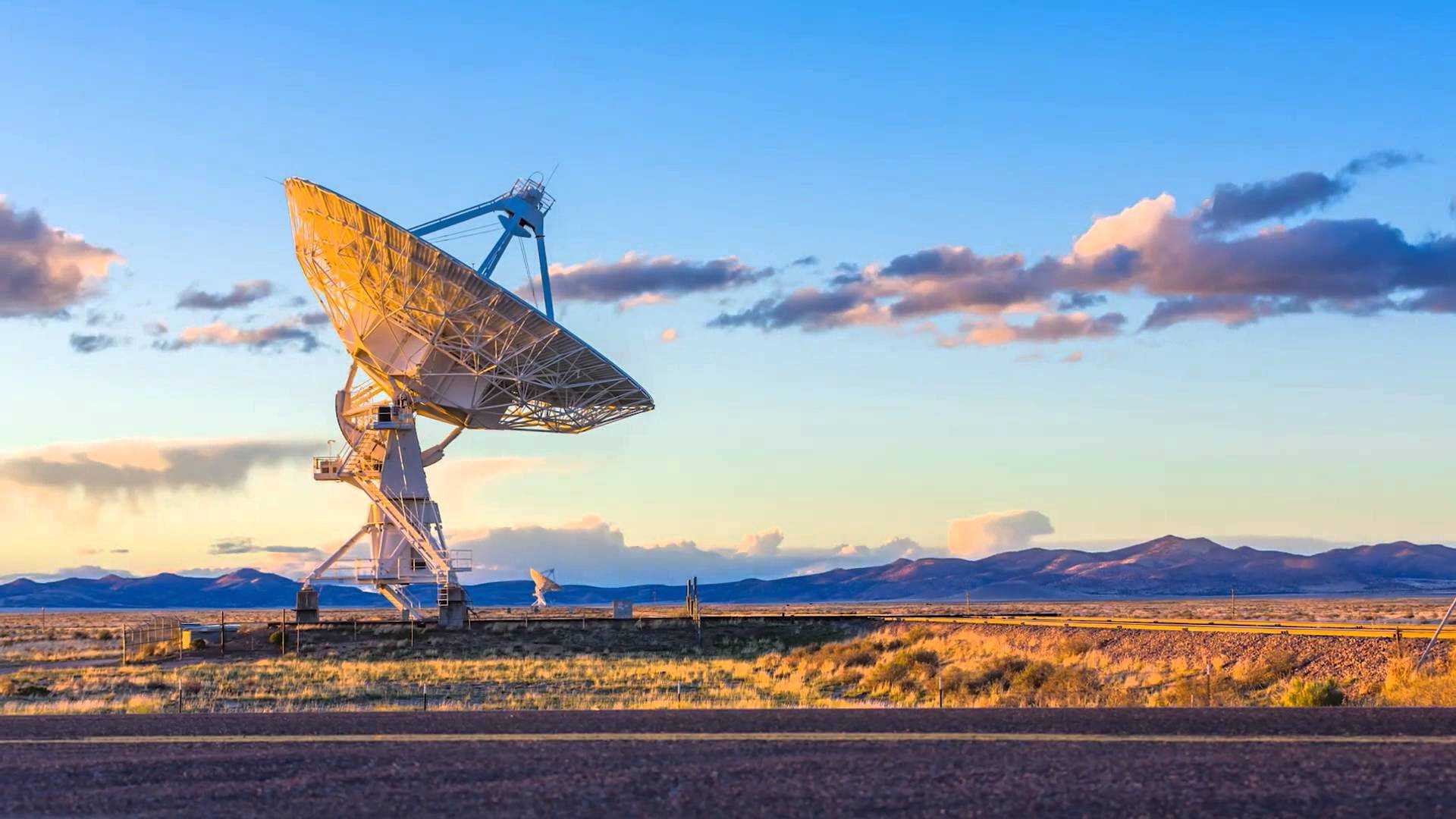 Контакти з іншими цивілізаціями
На даному етапі розвитку земної цивілізації ми можемо здійснити контакти
першого типу
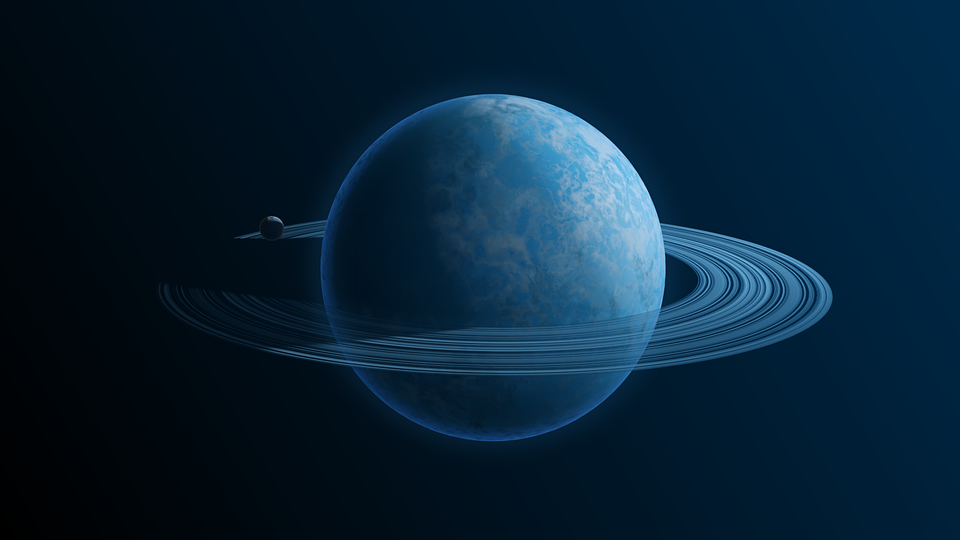 Як і де шукати?
Хімічний склад (наявність води,кисню та вуглецю)
Маса, радіус та орбіта планети
Коливання температури в межах від  0 до 100 оС
Відстань до зорі та її тип (стабільна зоря, пояс життя)
Пошуки ж “земного” життя слід шукати в околицях зір, подібних до Сонця, час існування яких перевищує 5 млрд. років.
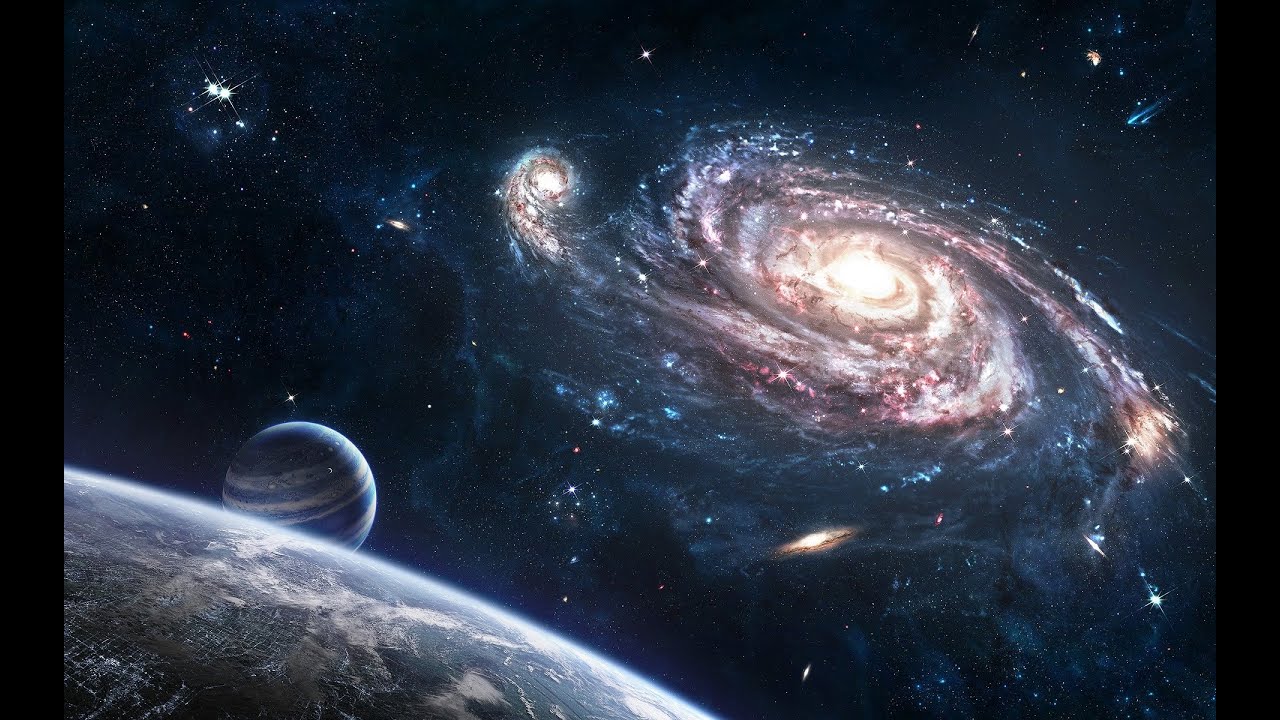 Мультивсесвіт
Структура Всесвіту є нестійкою щодо його основних фундаментальних констант
Не виключено, що в космосі існують і інші світи, у яких є свій комплекс фізичних констант і властивостей
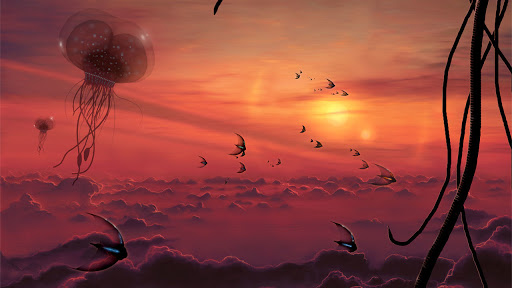 Мультивсесвіт
Існування інших фундаментальних законів і інших форм життя, навіть таких, що забезпечують існування негуманоїдних форм життя і розуму
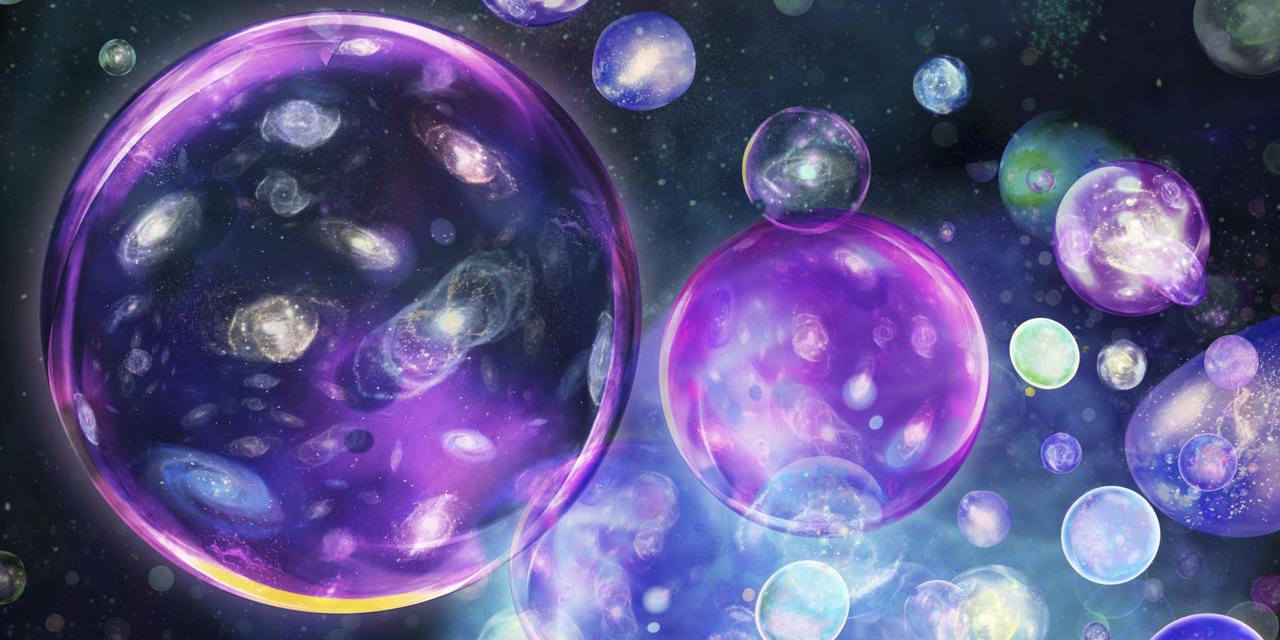 Мультивсесвіт
Поєднання всесвітів подібних до нашого і є мультивсесвітом
це області Всесвіту перебувають на величезних відстанях, набагато більших за розмір горизонту подій, та еволюціонують незалежно одна від одної
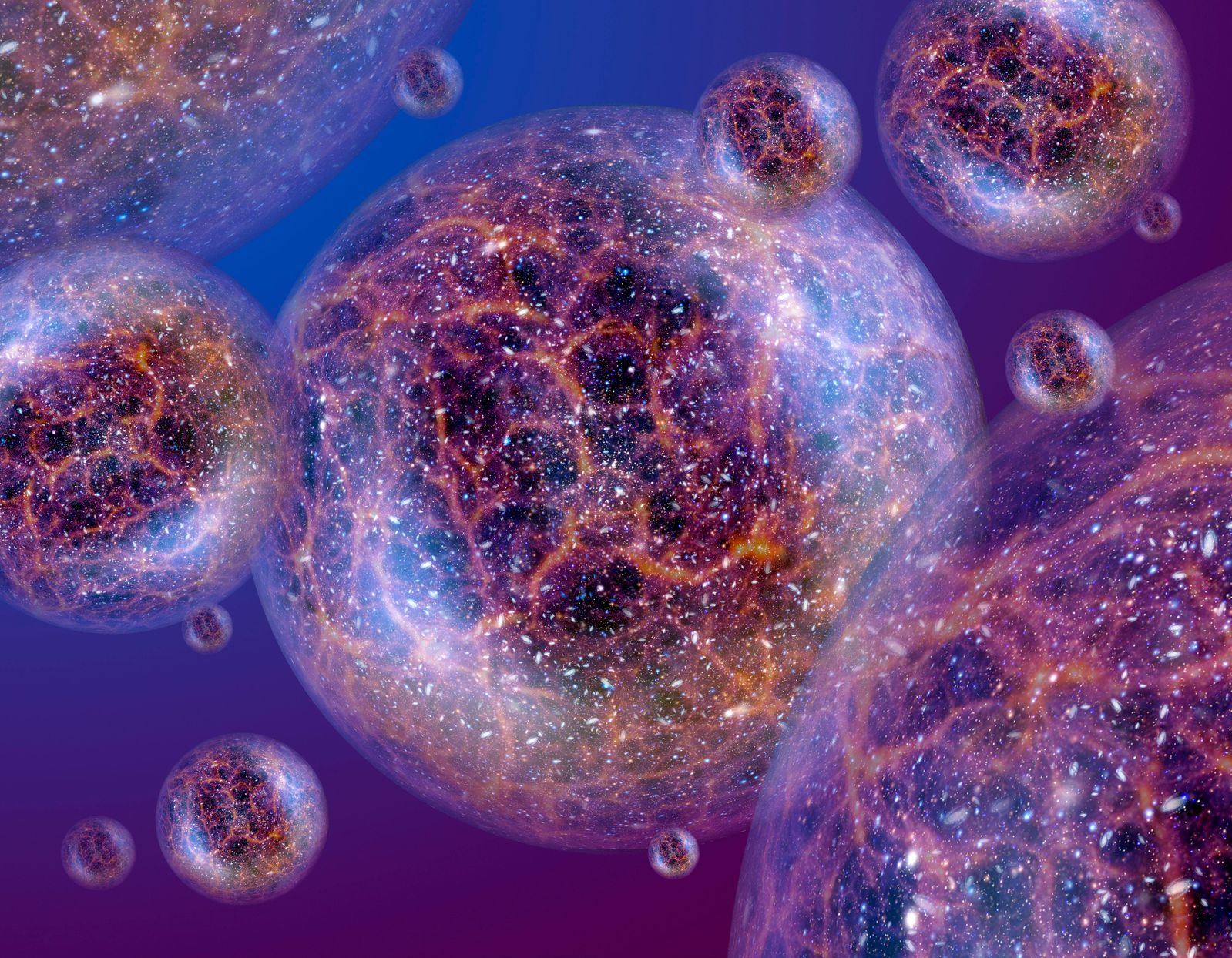 Мультивсесвіт
Чи існує нескінченна кількість мультивсесвітів?
Якщо інші мультивсесвіти існують, то їхнє існування підкоряється принципово іншим законам, ніж існування нашого Всесвіту
Отримати інформацію від них ми не можемо
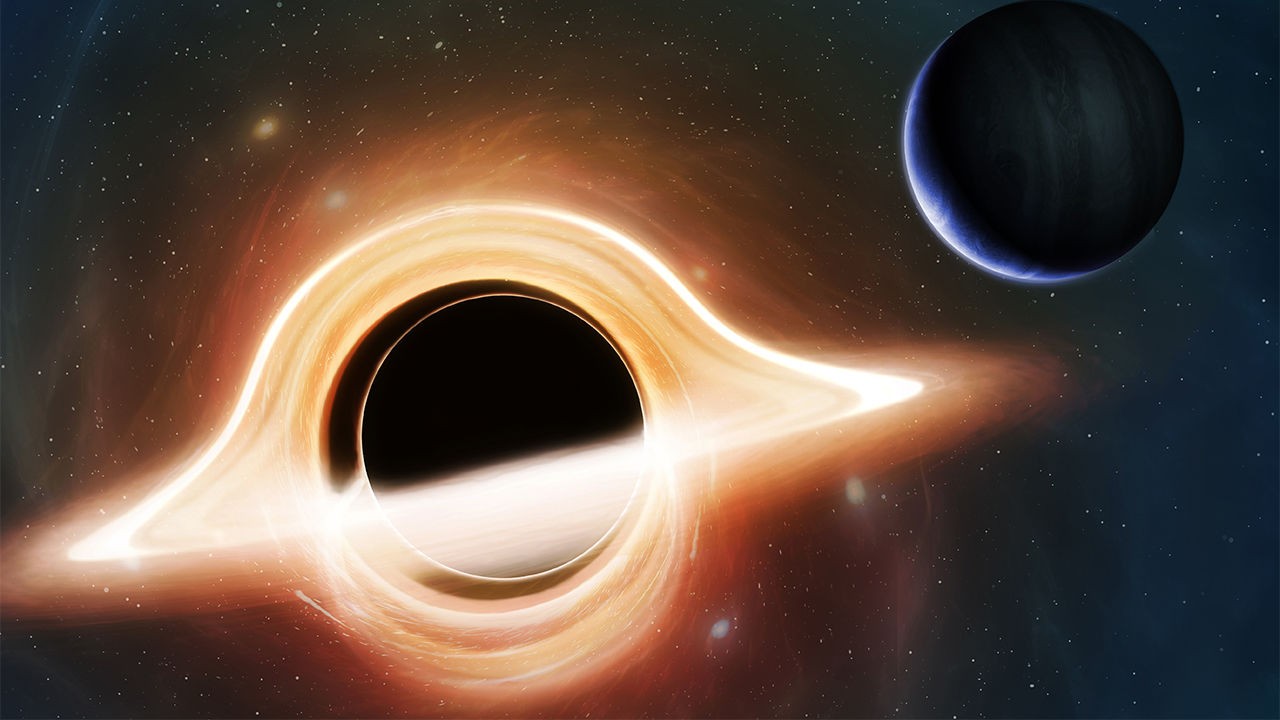 Мультивсесвіт
Як здійснити зв’язок з тим, що принципово не схоже на наш світ?
Чорні діри - канали зв’язку між всесвітами
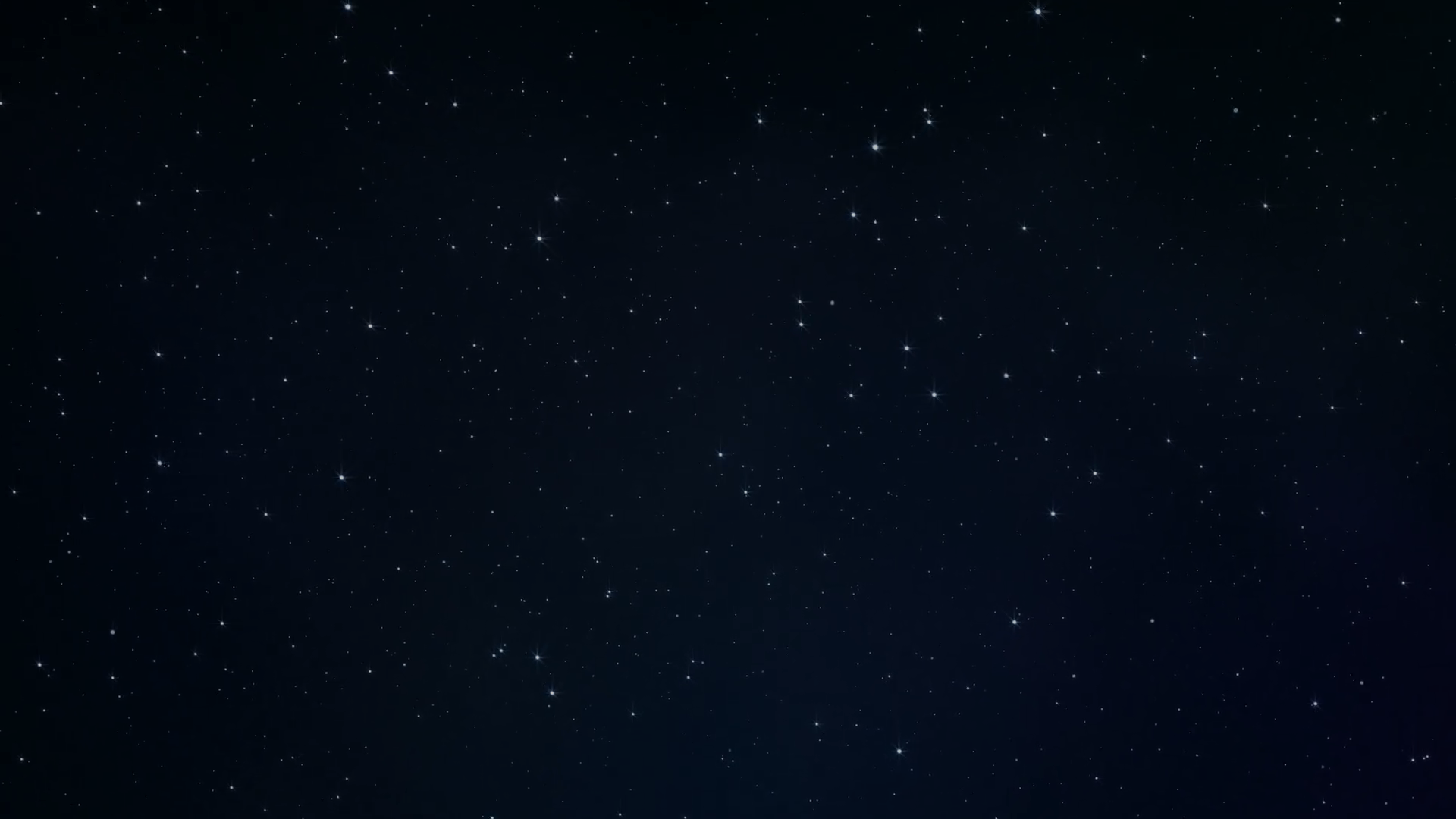 Поміркуємо
1. Як розшифровується абревіатура НЛО?
2. Над якою проблемою працює міжнародна організація SETI?
3. На яку відстань від Землі вже поширились у космос «розумні сигнали» наших радіостанцій?
4. Чи висока імовірність життя на інших планетах?
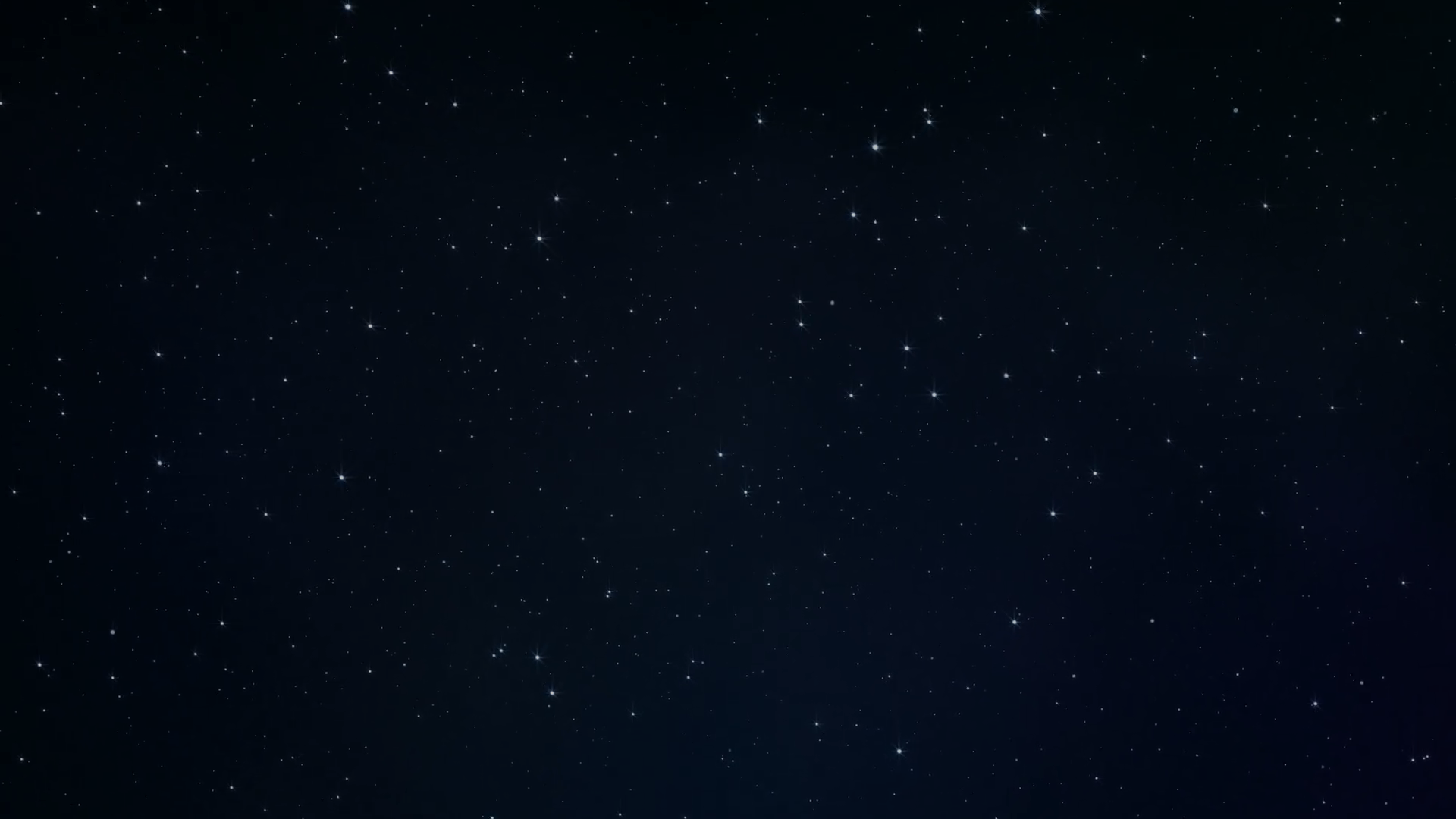 Поміркуємо
5. Що дозволяє оцінити формула Дрейка
6. Які можуть бути типи контактів з цивілізаціями?
7. У який спосіб людство намагається установити контакти з позаземними цивілізаціями?
8. Чим загрожує зустріч з позаземними цивілізаціями?
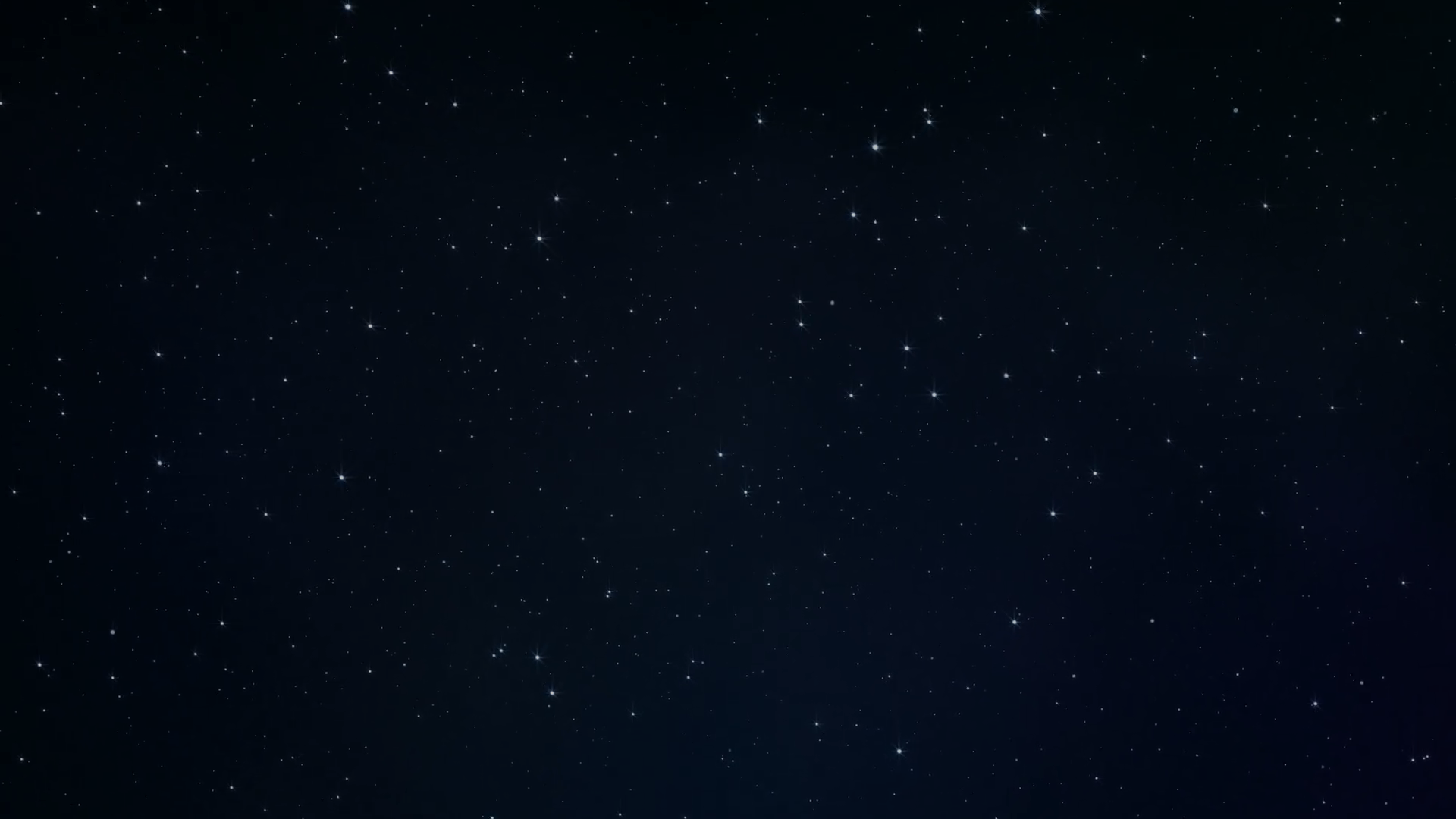 Поміркуємо
9. Що означає вислів звичайне життя? Які б інші форми життя могли б існувати у Всесвіті?
10. Як ви думаєте, чому в астрономії з’явилася гіпотеза про існування інших всесвітів? (гіпотеза мультивсесвіту)
11. Що можна сказати про існування життя поблизу зір, навколо яких спостерігаються планетарні туманності? Відповідь поясніть.
12. Біля зір яких спектральних класів з найбільшою йморівністю може виникнути і розвинутись життя? Відповідь поясніть.
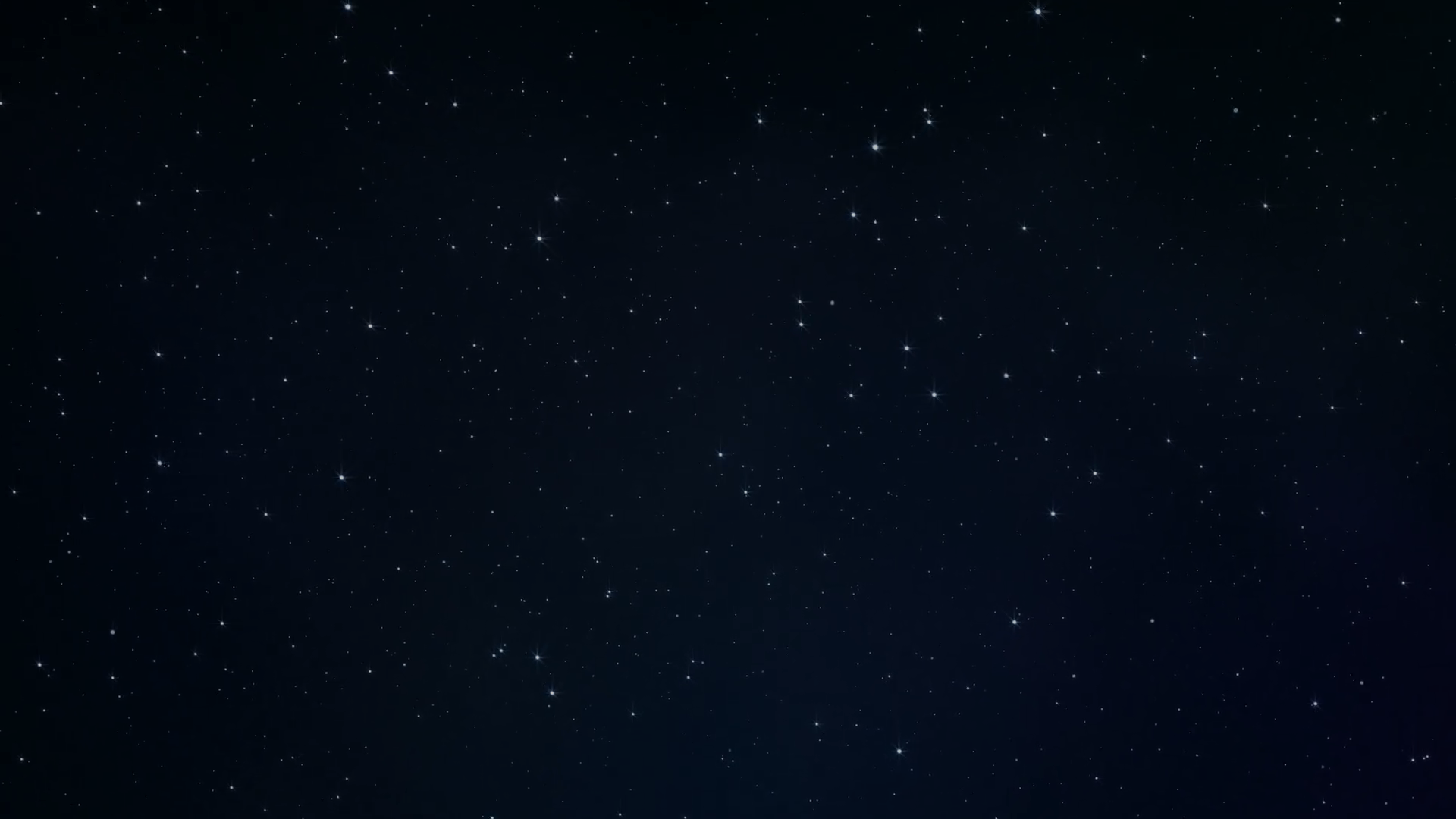 Рефлексія
	На уроці я зрозумів …
	На уроці найцікавішим було …
	На уроці мені було найважче …
	У мене виникло запитання …
	На наступний урок я хотів би …
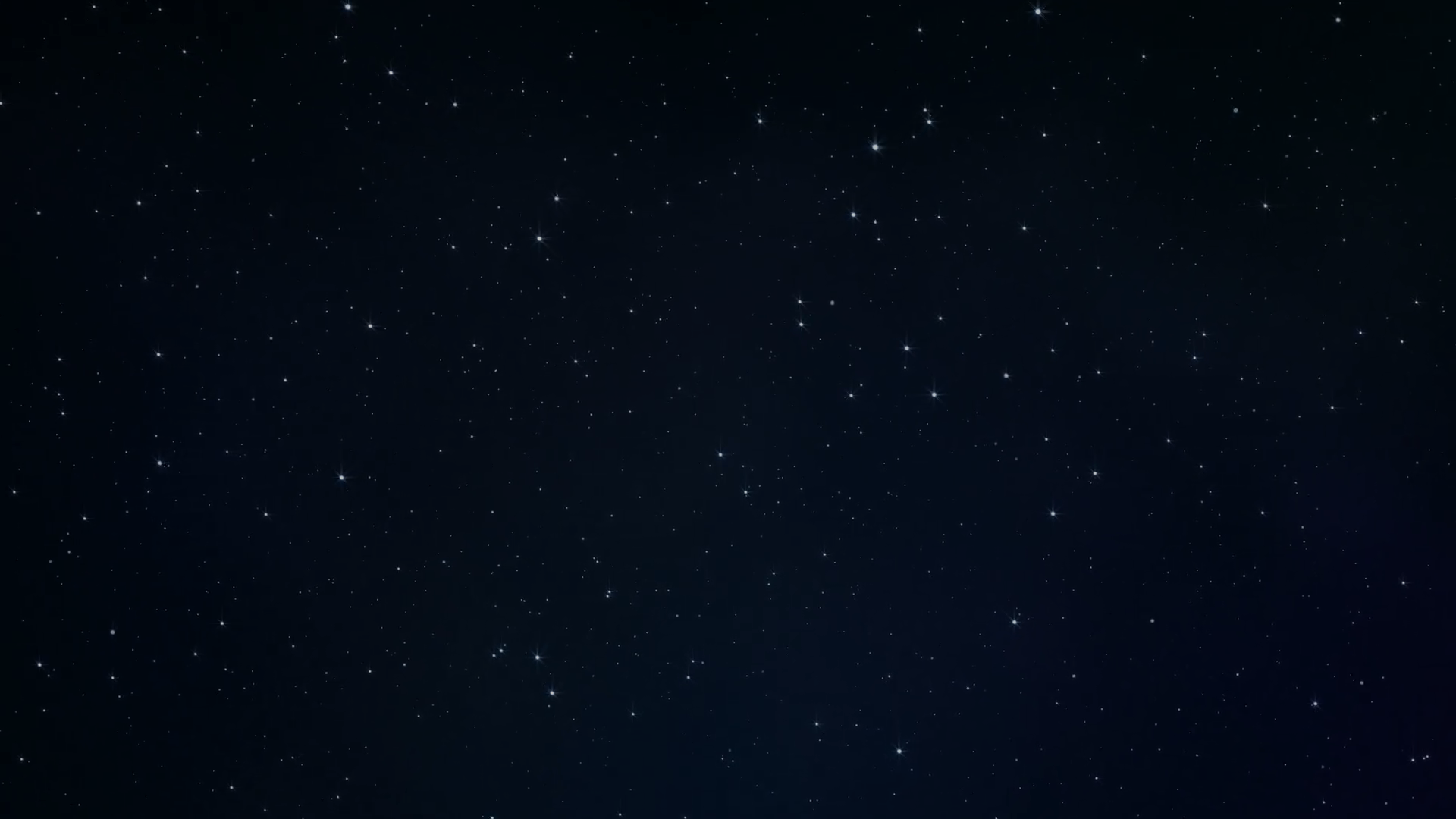 Домашнє завдання
Прочитати тема 8, пункт 2,(С. 115-116),3(С. 116-119), 
Контрольні запитання (1-2) С. 116, (1-4) С.119
Тестові завдання С. 119
Підготувати повідомлення, буклети, бюлетені, презентації на одну із тем:
• Яка імовірність життя на інших планетах? Формула Дрейка
•	Wow – сигнал від інопланетян?
•	Як виглядає АЛЬТЕРНАТИВНЕ ЖИТТЯ?
•	Чи варто нам шукати інші форми життя?